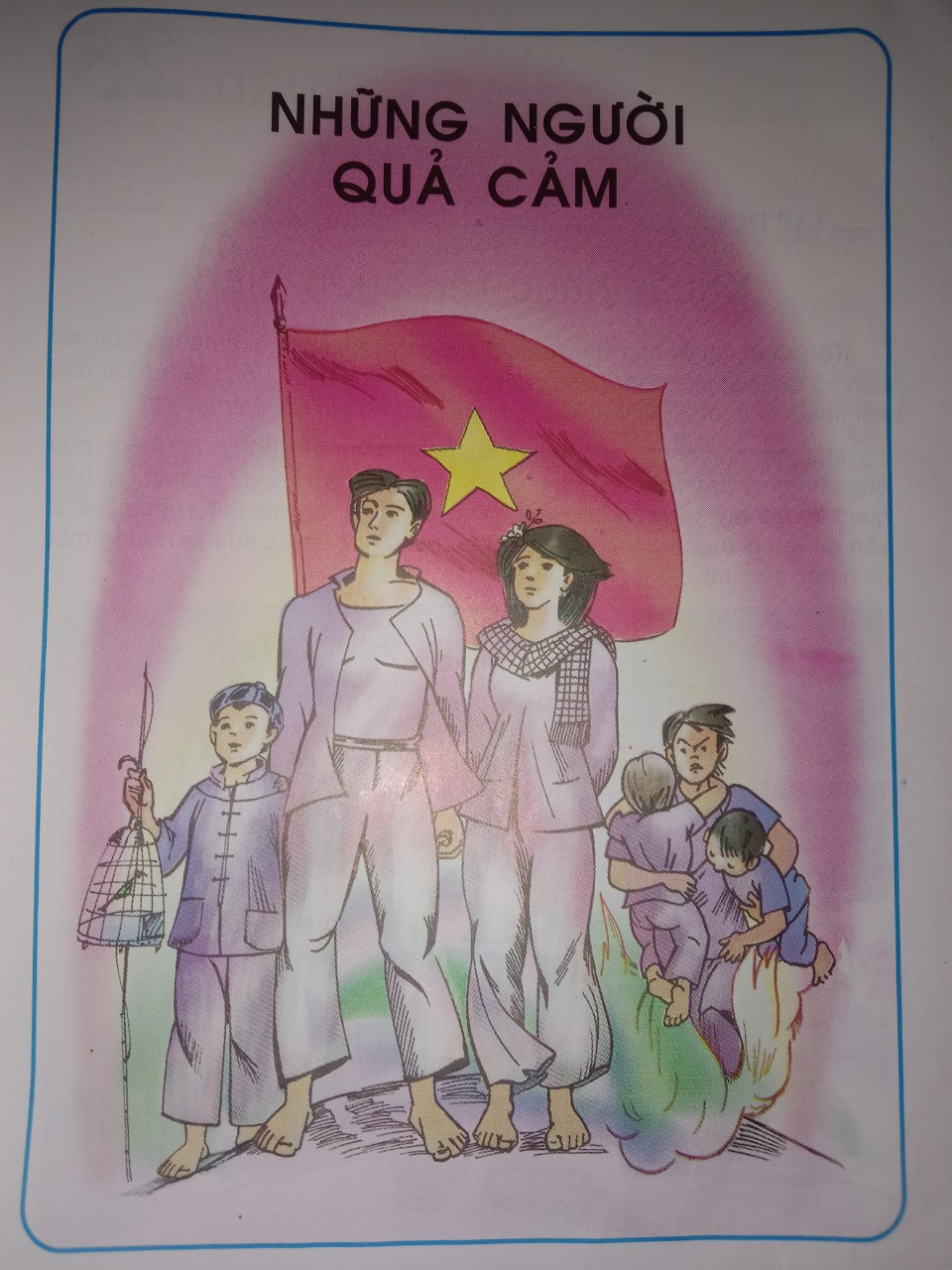 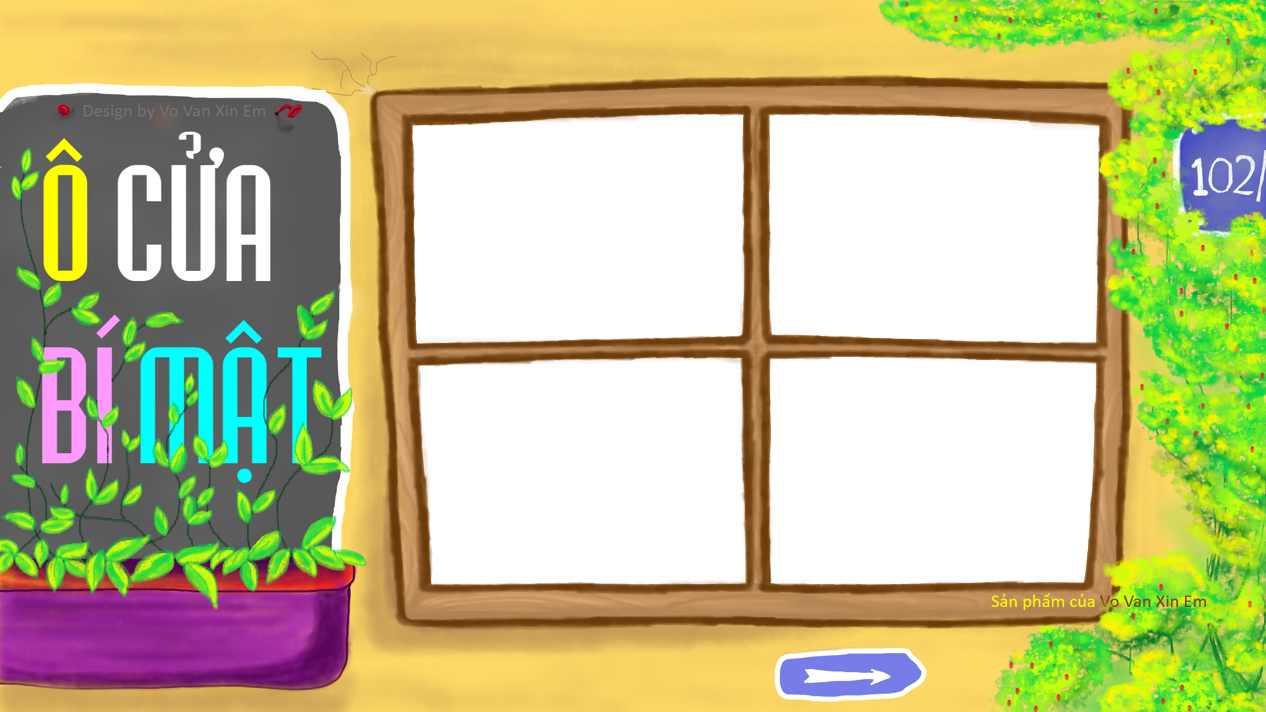 Những người quả cảm
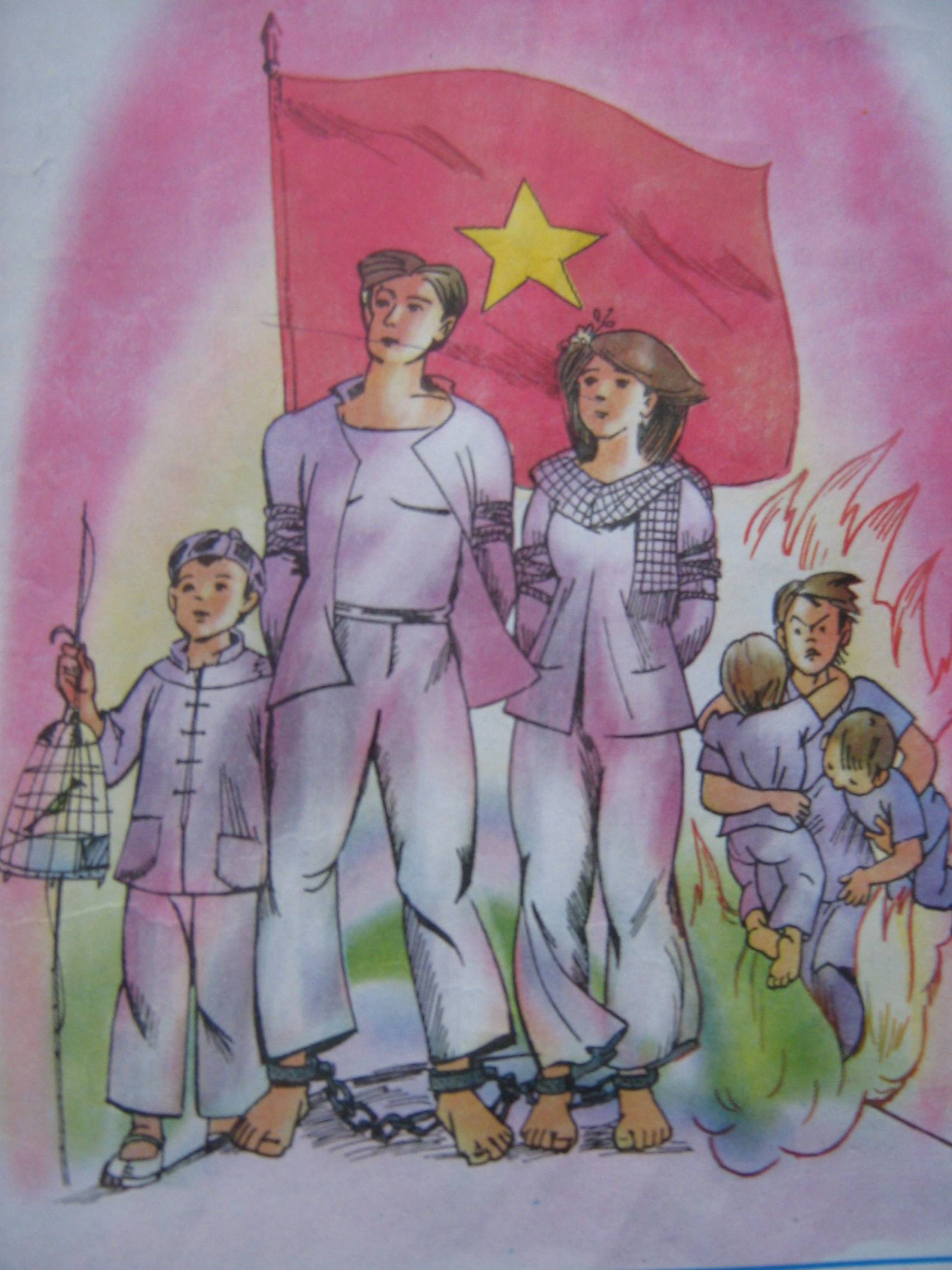 Những người quả cảm
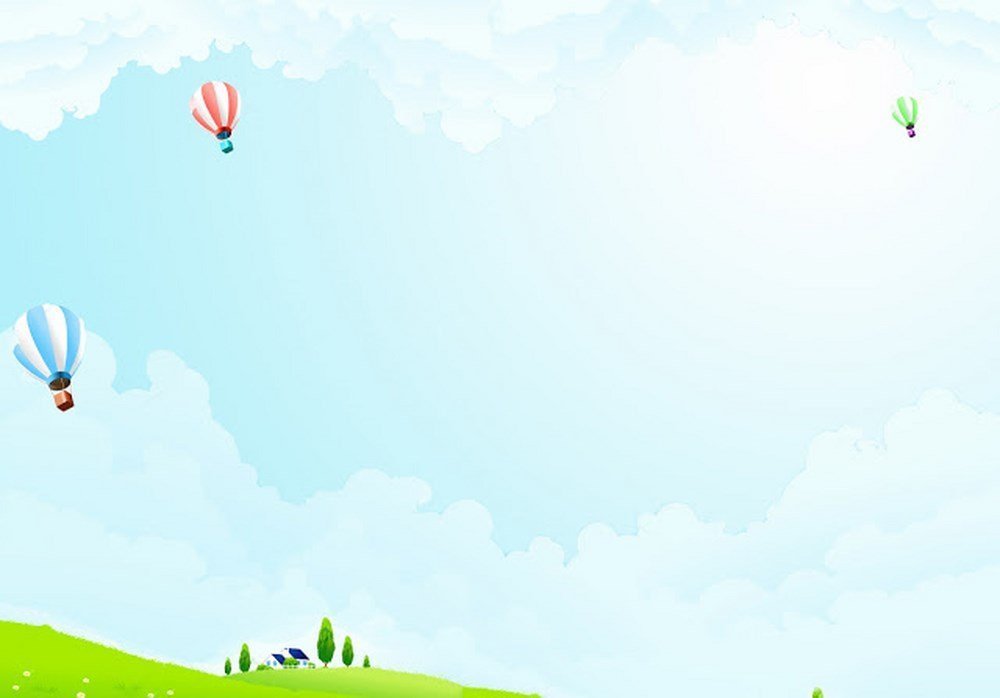 Anh Nguyễn Văn Trỗi, chị Võ Thị Sáu, anh Kim Đồng, anh Nguyễn Bá Ngọc,…
* Đây là những người con ưu tú của đất Việt, những người con anh dũng dám hi sinh bản thân mình vì lí tưởng cao đẹp.
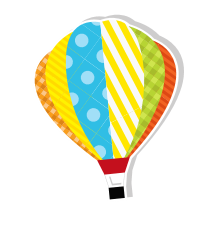 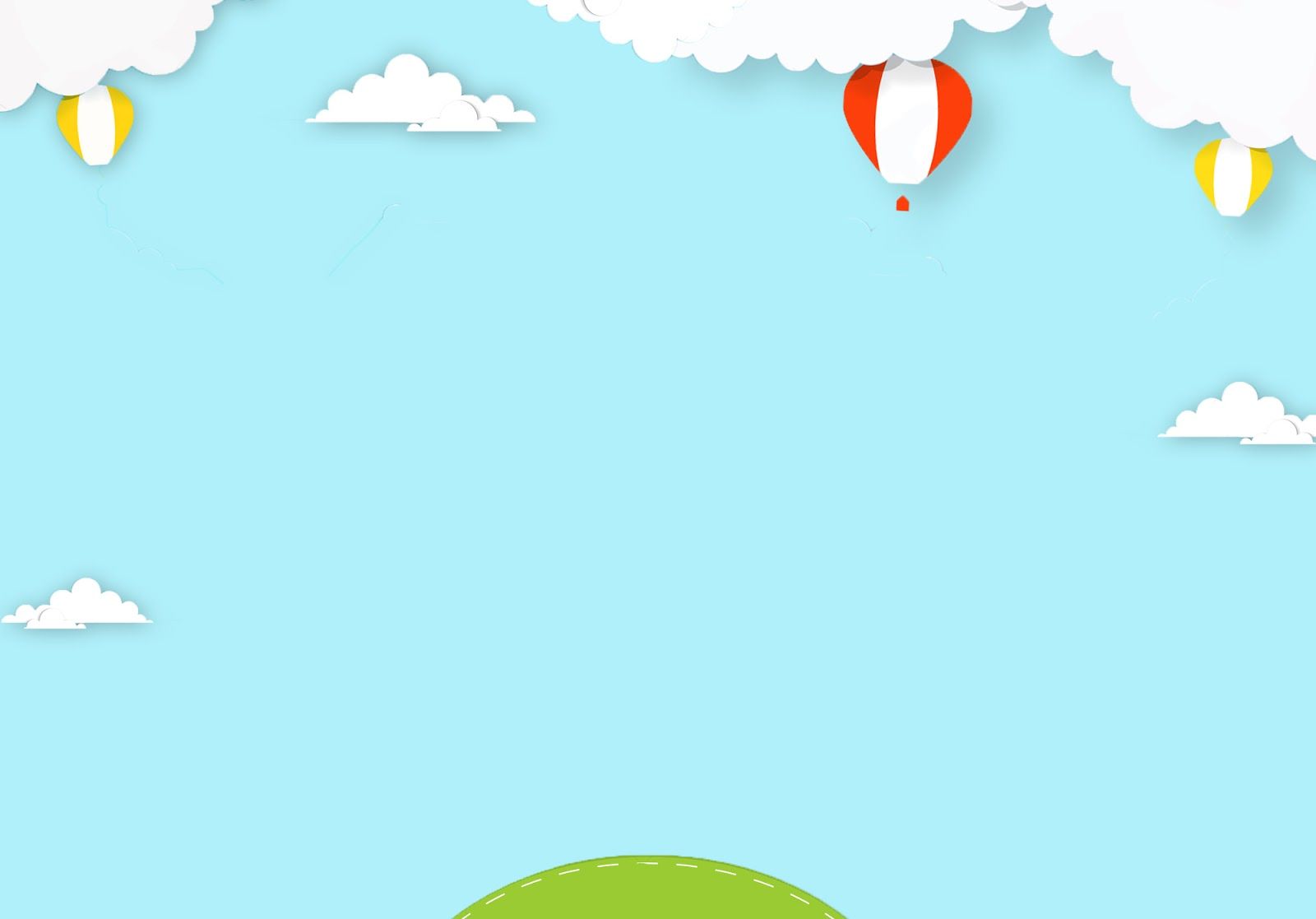 Thứ hai ngày 7 tháng 3 năm 2022
KHUẤT PHỤC TÊN CƯỚP BIỂN
                                                    Xti-ven-xơn
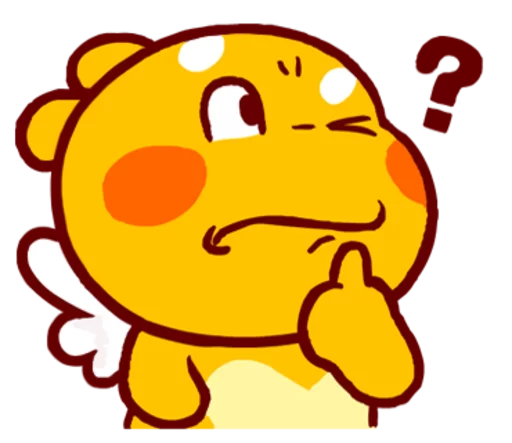 Tập đọc
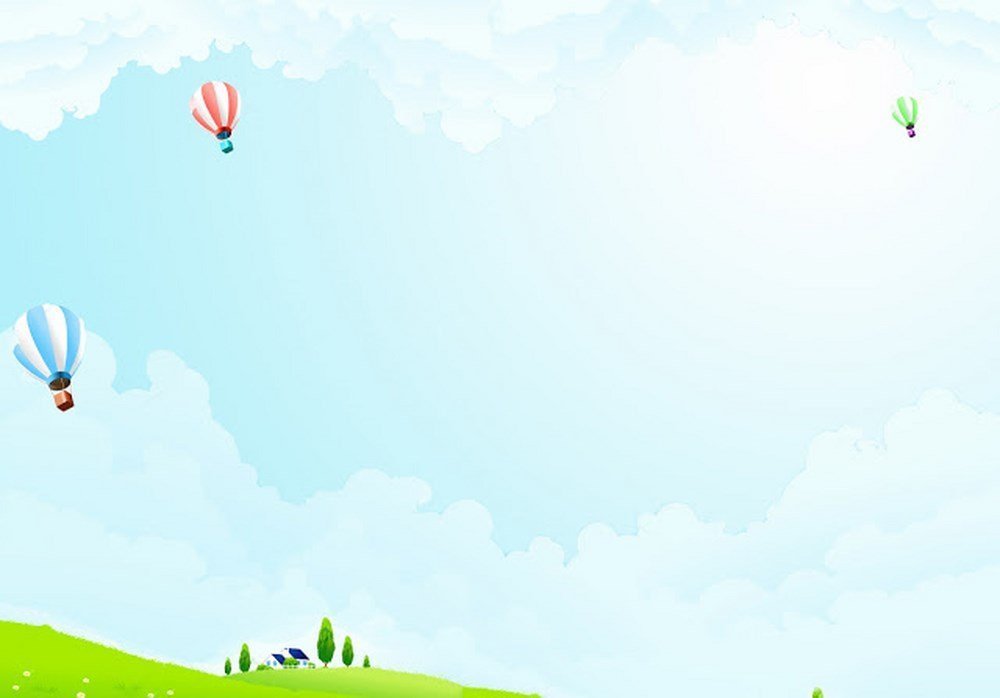 Bác sĩ Ly
Tên chúa tàu
Bức tranh vẽ cảnh gì?
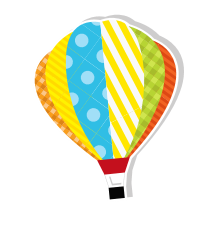 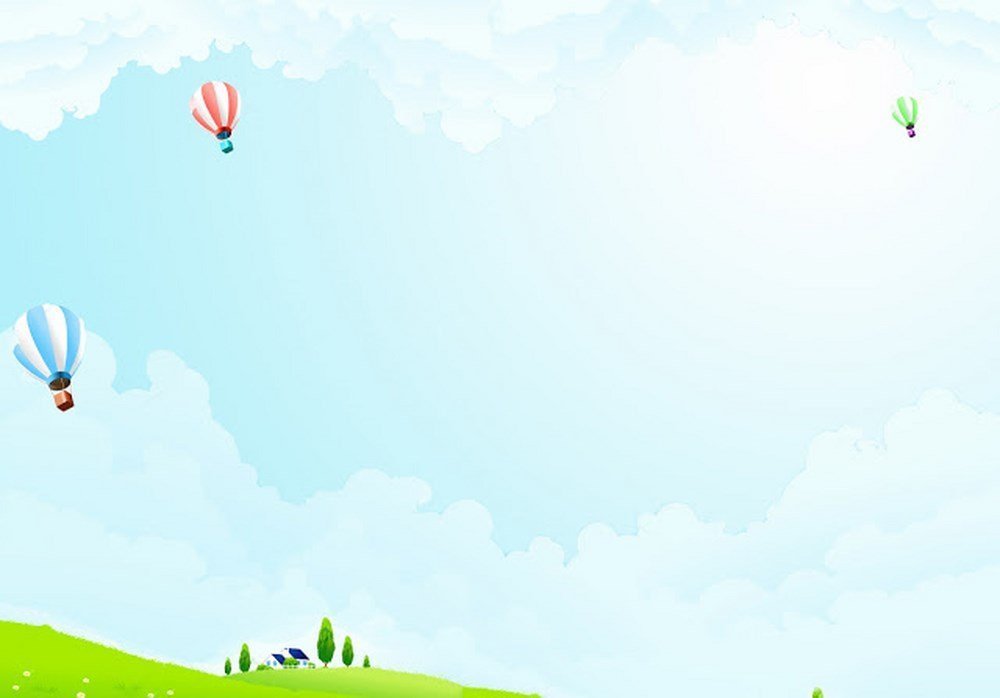 Luyện đọc
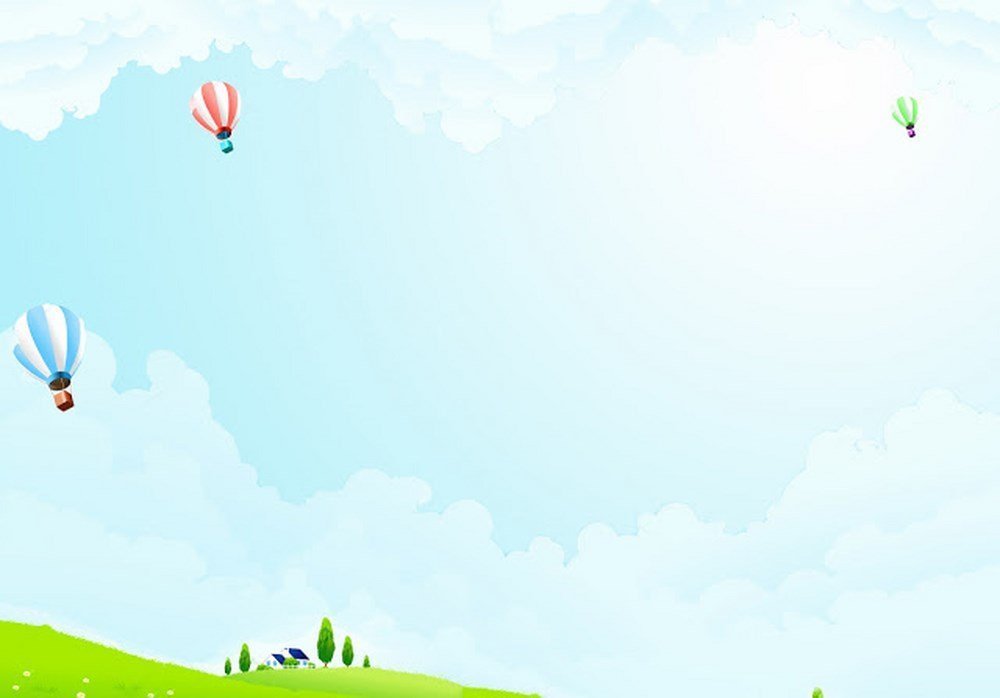 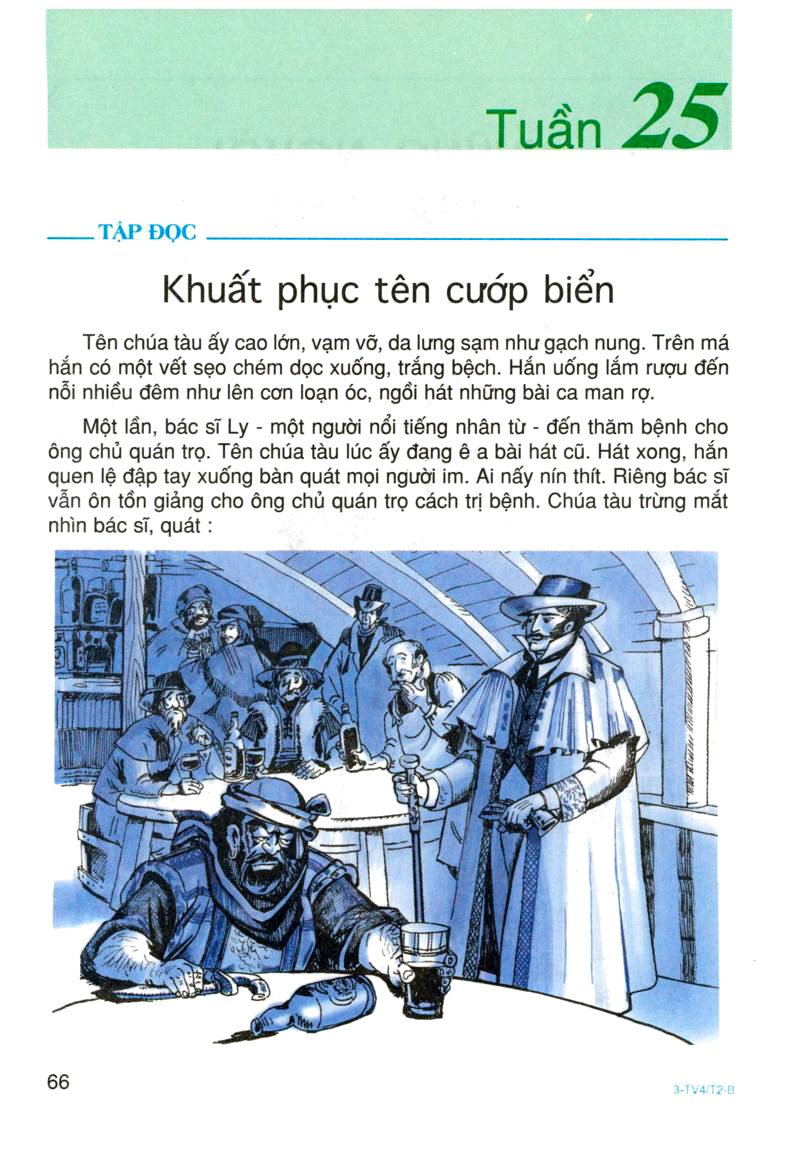 1
Đọc văn bản
2
Văn bản được chia thành mấy đoạn?
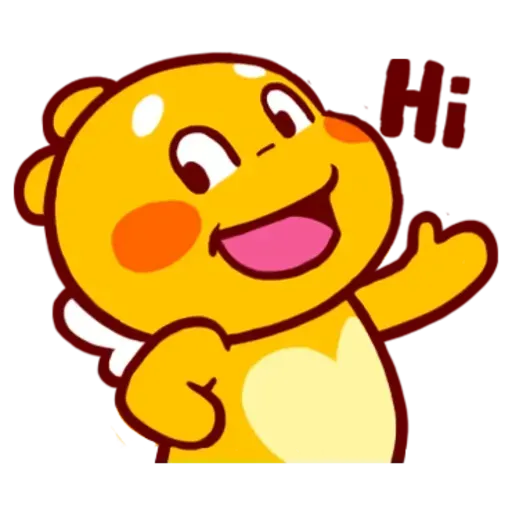 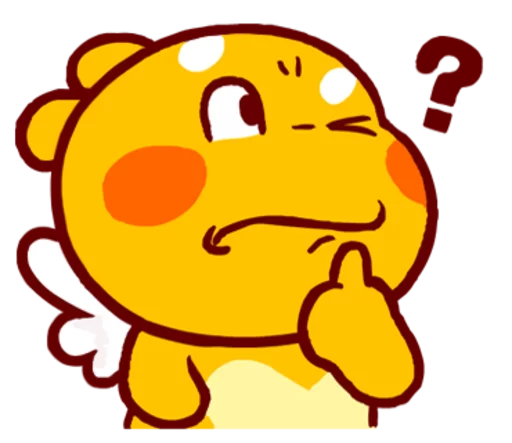 3
Từ khó đọc
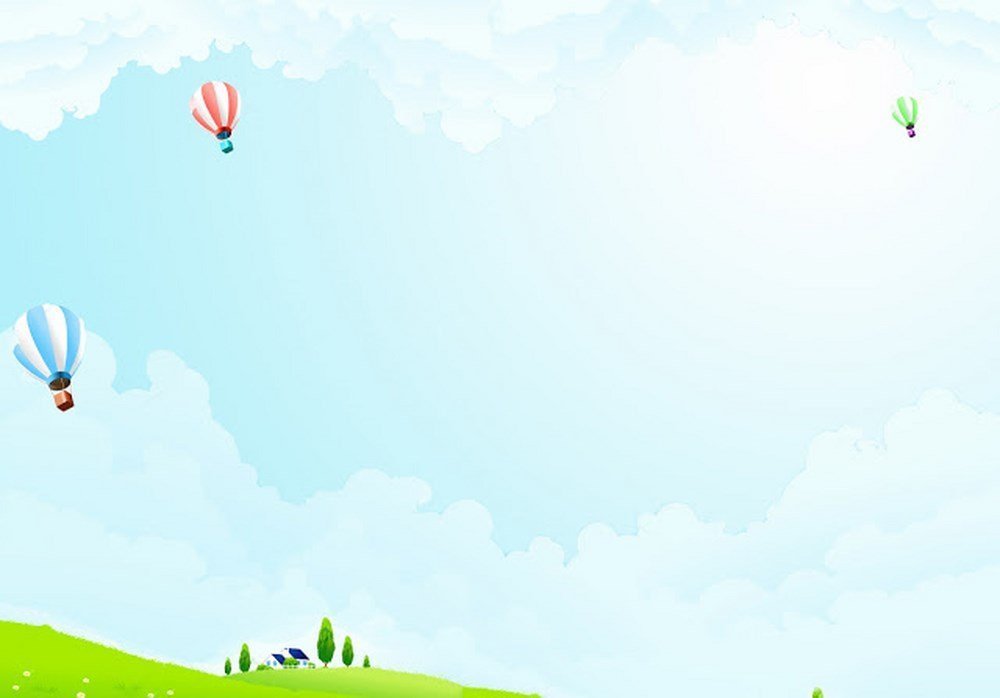 loạn óc
vạm vỡ
nín thít
vết sẹo
man rợ
gườm gườm
trắng bệch
ôn tồn
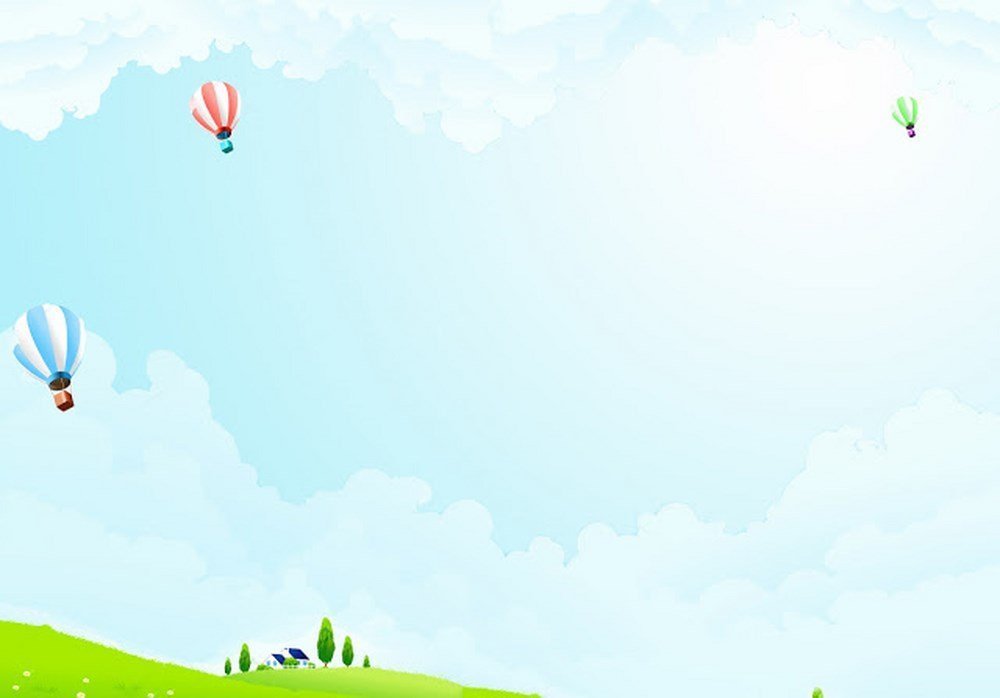 “Bài ca man rợ” là bài  hát có nội dung và âm điệu gợi cảnh tượng dã man, tàn bạo.
Theo em “Bài ca man rợ” là bài  hát có nội dung như thế nào?
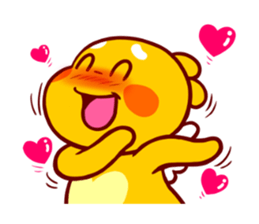 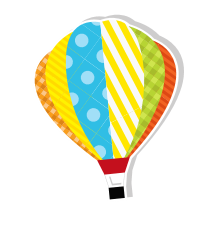 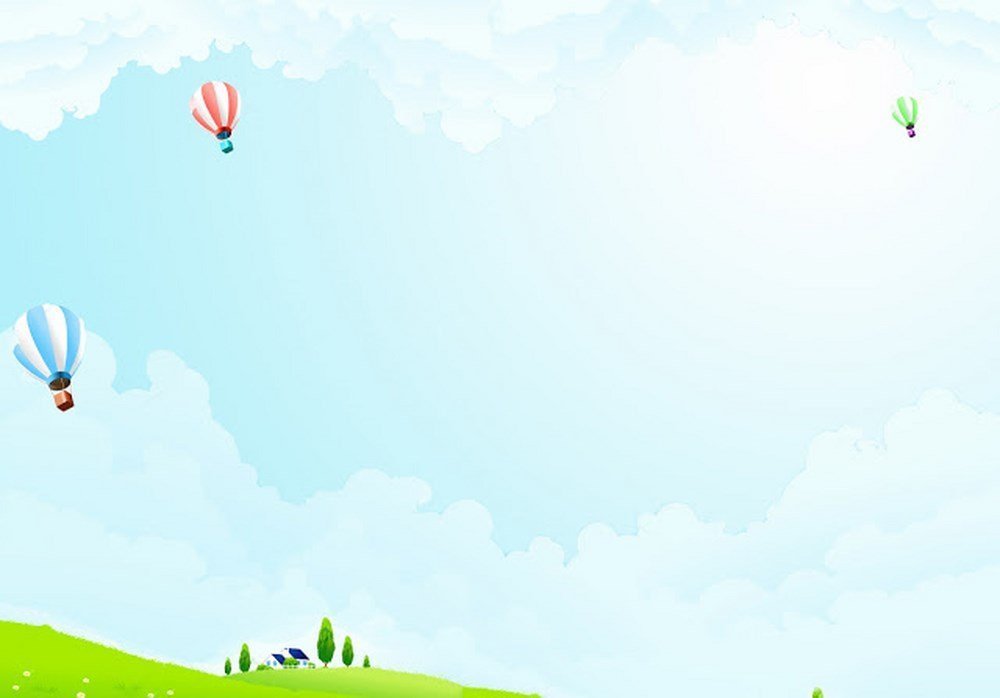 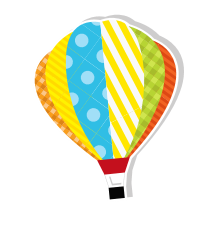 “Nín thít” trong câu “Ai nấy nín thín” có nghĩa là gì?
“Nín thít” trong câu “Ai nấy nín thín” có nghĩa là im bặt.
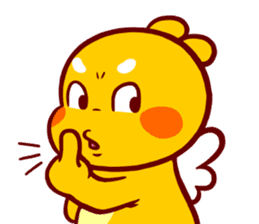 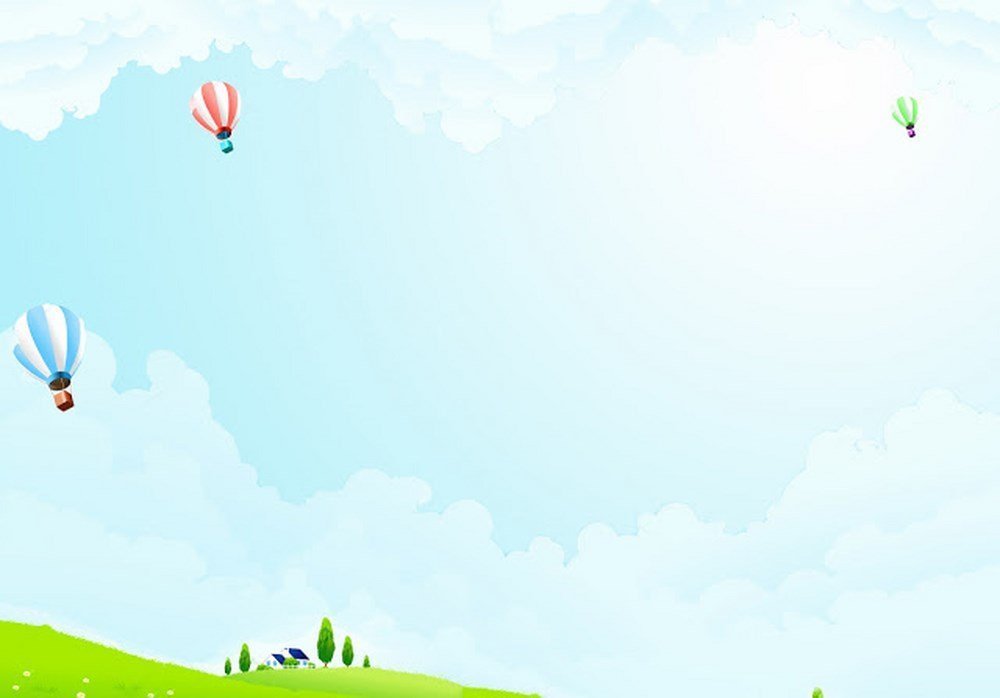 Hai người “gườm gườm” nhìn nhau nghĩa là hai người nhìn nhau không chớp mắt với vẻ giận dữ, đe dọa.
Em hiểu như thế nào về câu “Hai người gườm gườm nhìn nhau.” ?
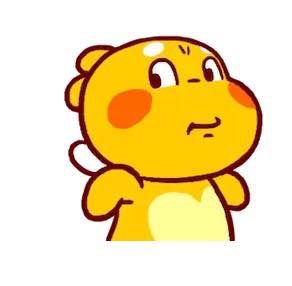 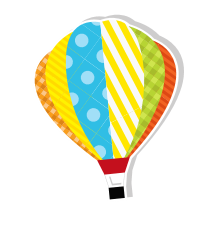 Giải nghĩa từ khó
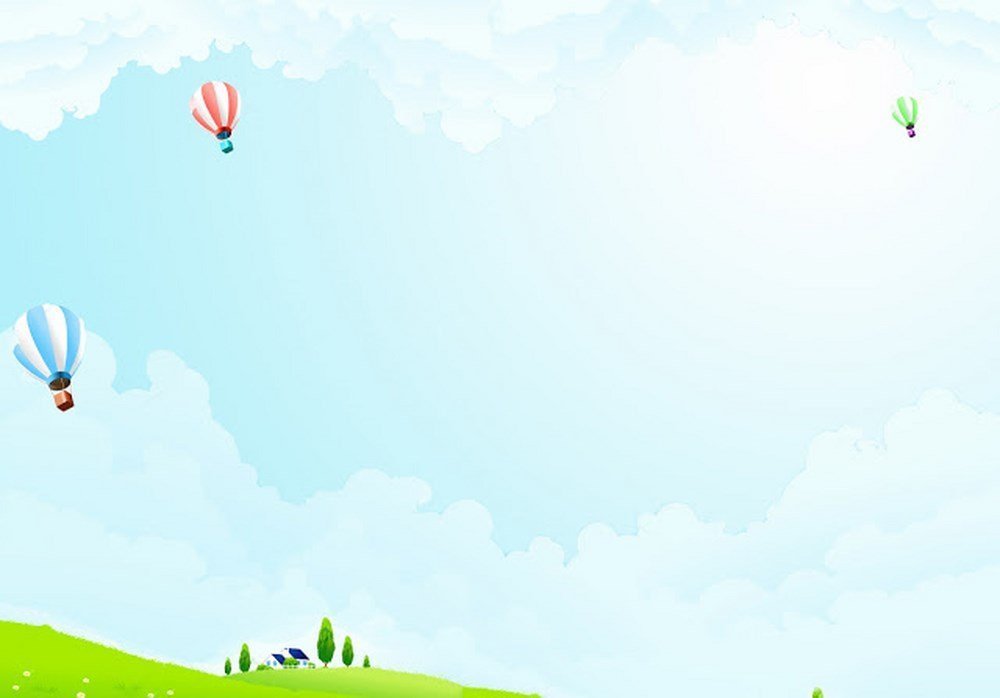 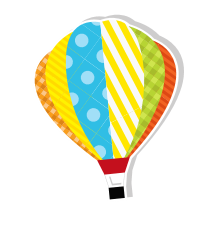 B
A
Hiền lành, có lòng thương người.
Nghiêm nghị
Nói nhỏ trong miệng tỏ vẻ khó chịu, bực bội.
Nhân từ
Ra nghiêm với vẻ quả quyết, dứt khoát
Làu bàu
Hung hăng
Dáng vẻ sẵn sàng có những hành động thô bạo chống lại người khác
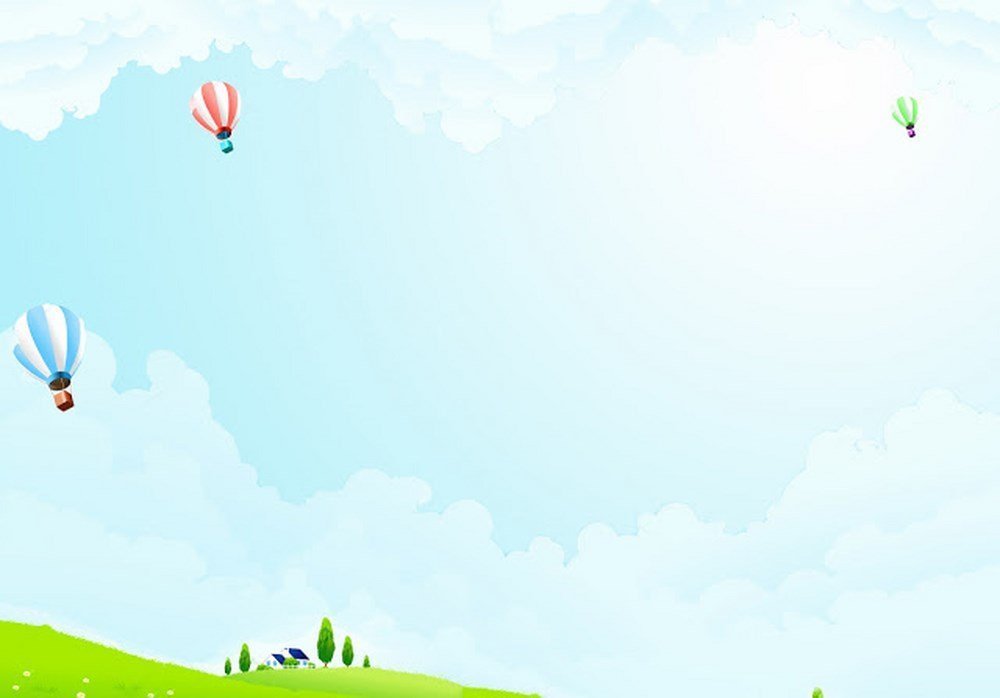 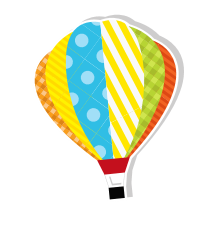 Tìm hiểu bài
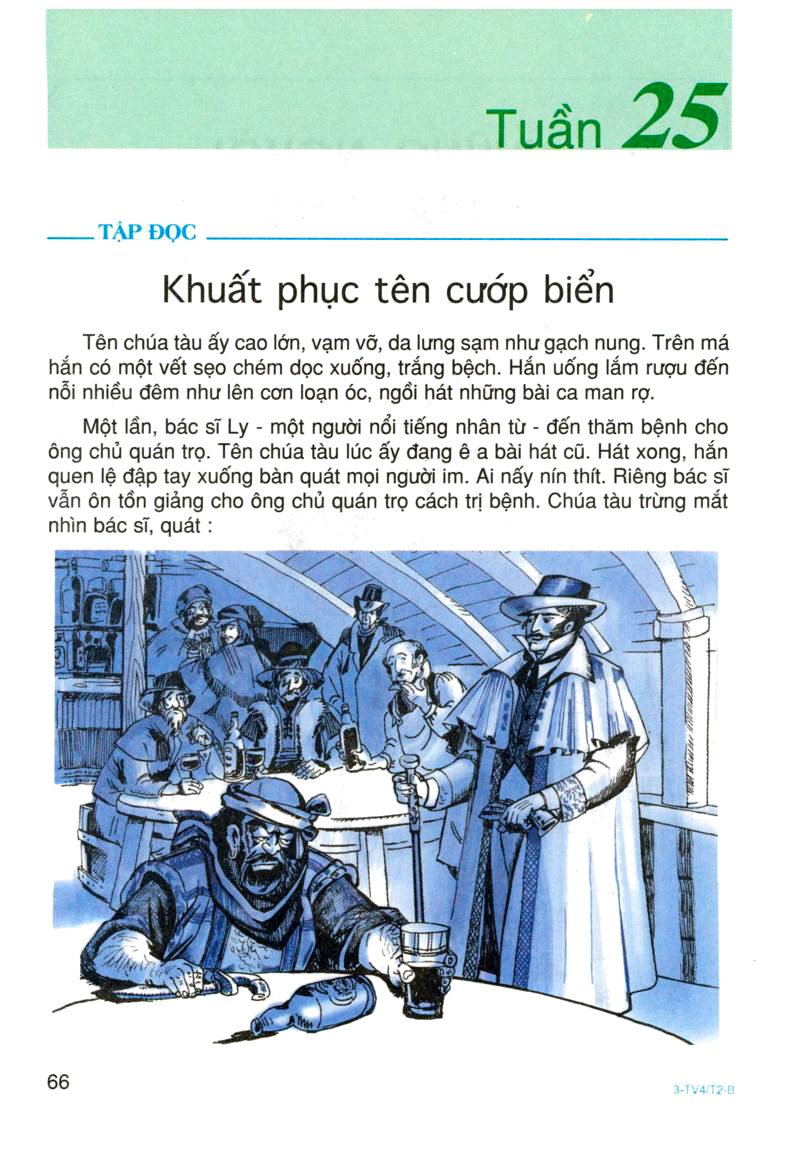 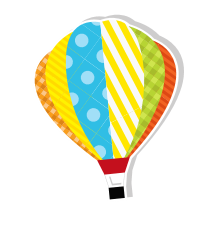 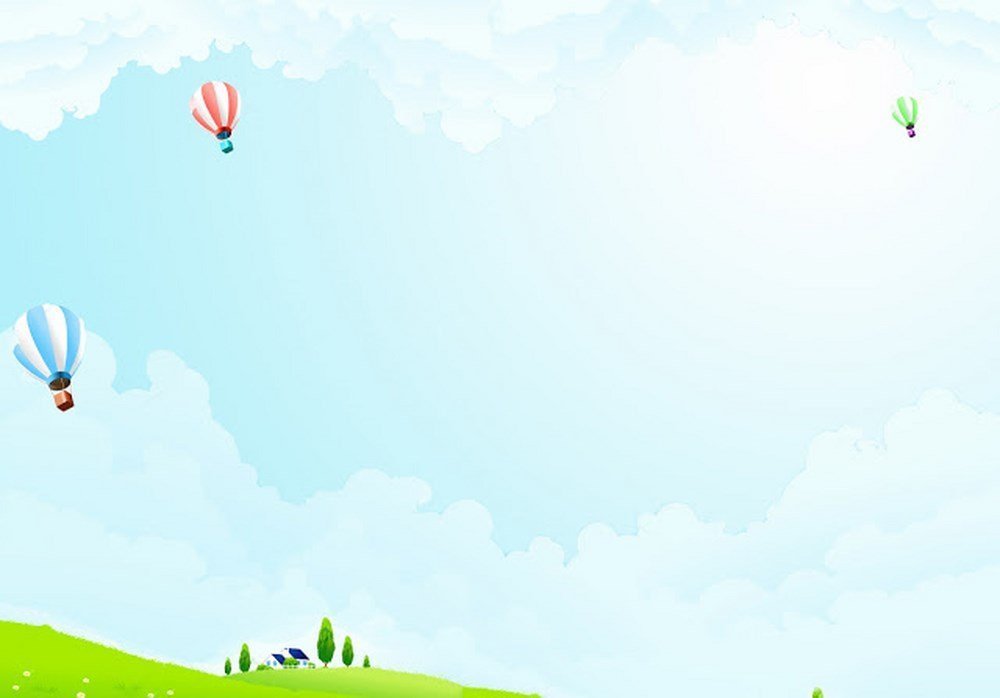 Đọc đoạn 1 và gạch chân dưới những từ ngữ cho thấy tên cướp biển rất dữ tợn.
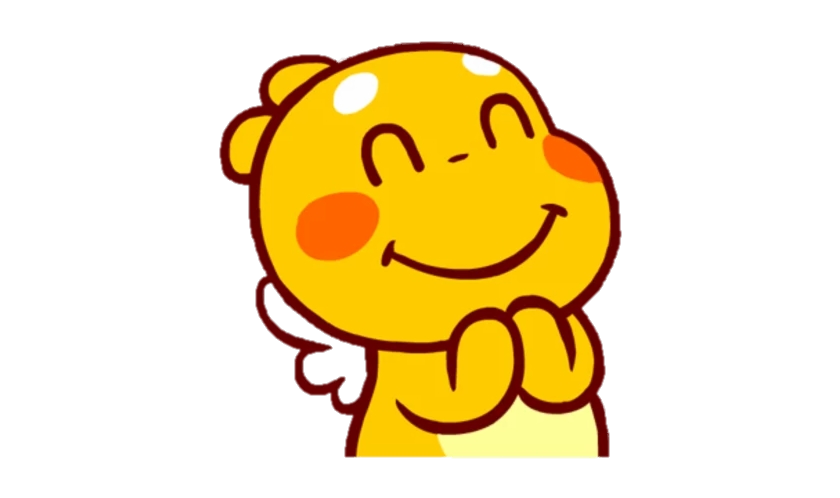 Trên má có vết sẹo chém dọc
Uống rượu nhiều
Tên 
cướp biển
Lên cơn loạn óc
Hát những bài ca man rợ
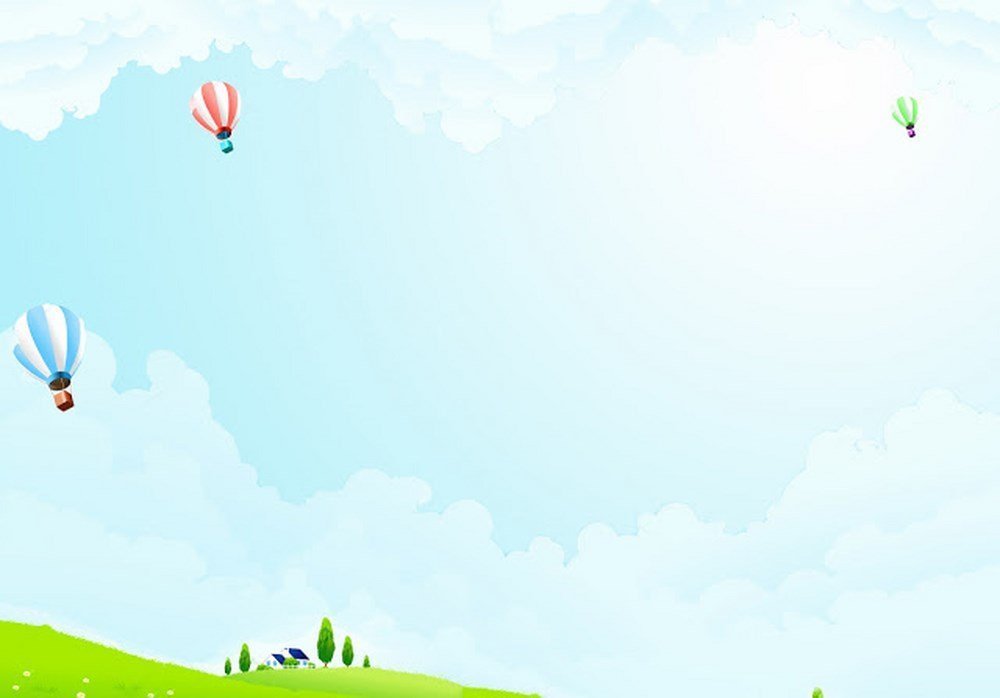 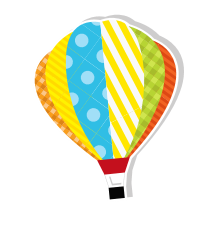 Nội dung đoạn 1:  Hình ảnh dữ tợn của tên cướp biển.
Nội dung đoạn thứ nhất cho ta thấy đều gì?
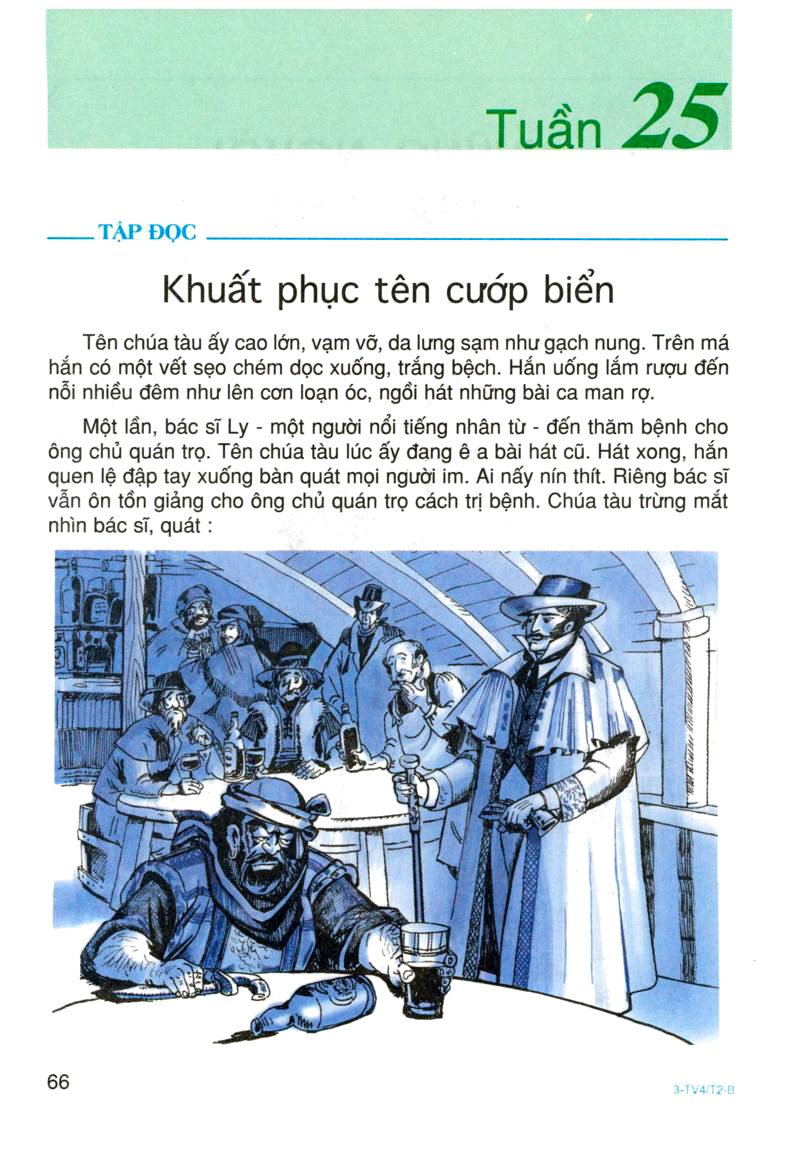 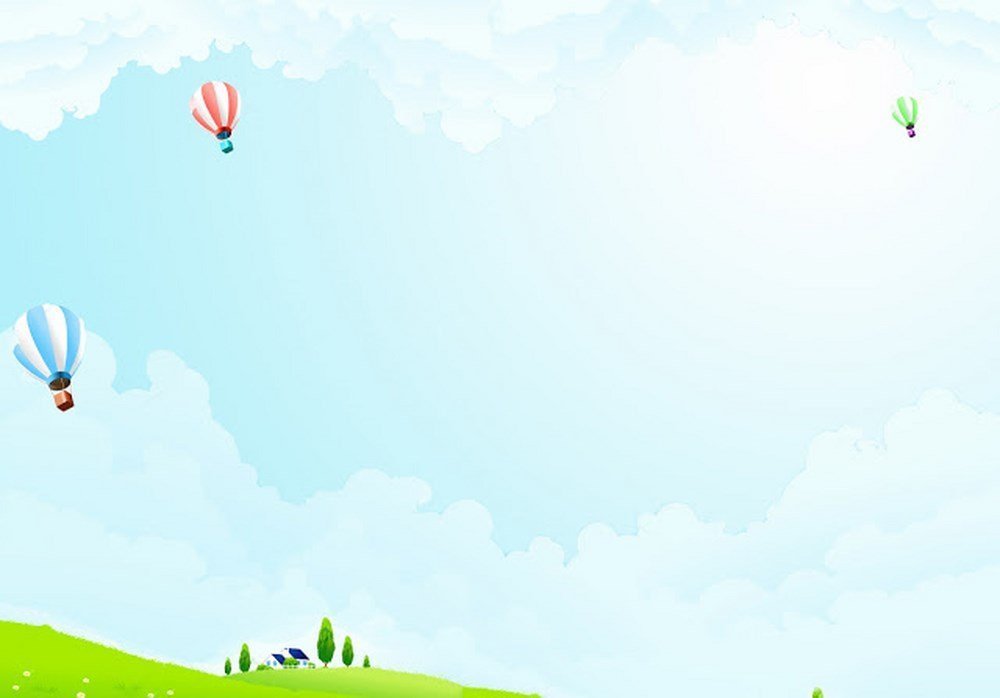 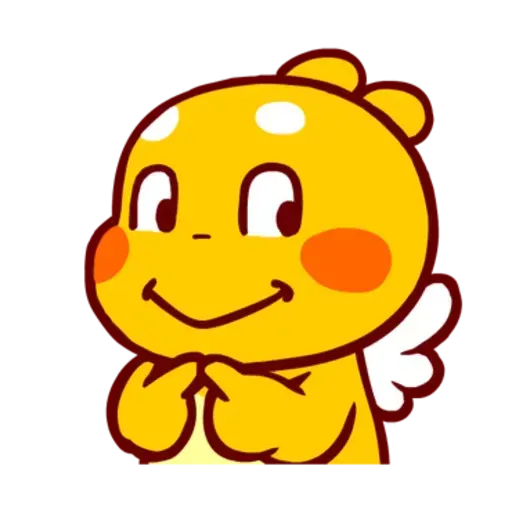 Đọc thầm đoạn 2 thảo luận nhóm đôi và gạch chân những từ ngữ thể hiện tính hung hãn của tên cướp biển?
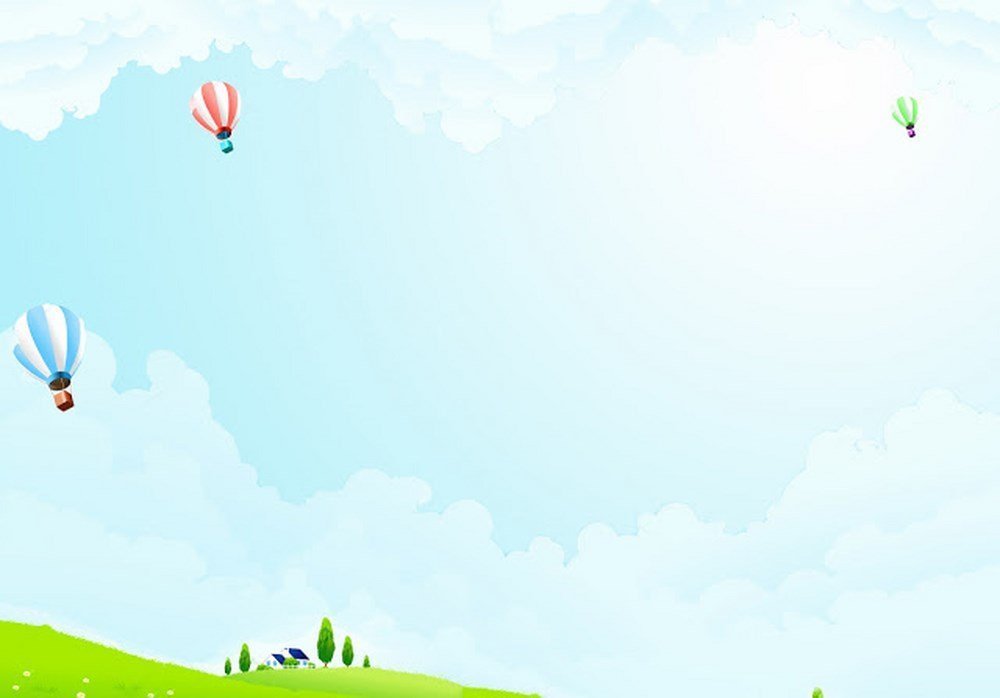 Ôn tồn giảng
Đập tay xuống bàn quát
Điềm tĩnh hỏi:
-Anh bảo tôi phải không?
Trừng mắt, quát:
 -Có câm mồm không
Bác sĩ Ly
Tên cướp biển
Nói: “Anh cứ uống rượu như vậy mãi thì đến phải tống anh đi nơi khác”
Cục cằn bảo “phải”
Dõng dạc quả quyết và trả lời
Đứng phắt dậy, rút soạt dao ra, lăm lăm chực đâm
Thấy tên cướp biển như vậy bác sĩ Ly đã làm gì?
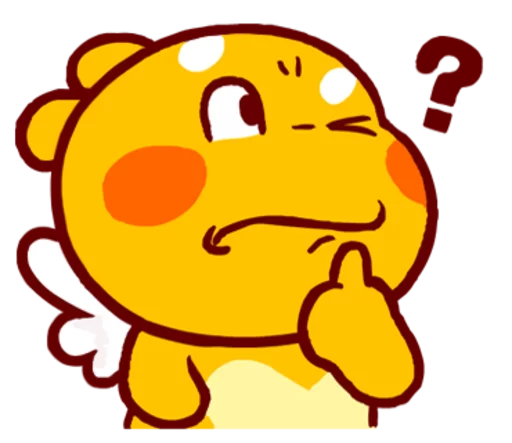 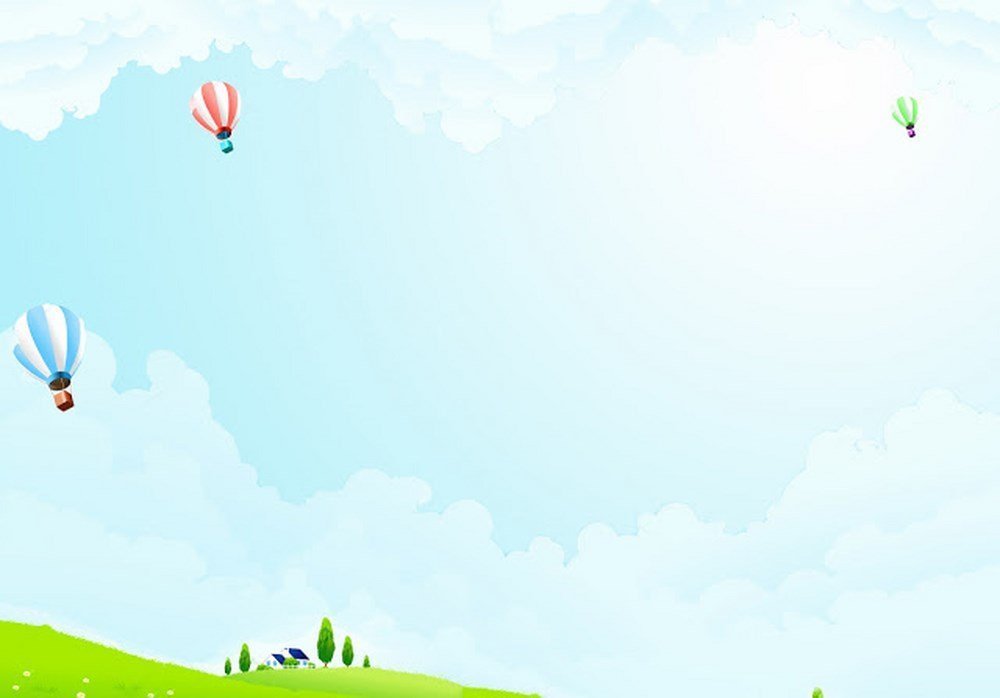 Ôn tồn giảng
Điềm tĩnh hỏi:
-Anh bảo tôi phải không?
Bác sĩ Ly
Nói: “Anh cứ uống rượu như vậy mãi thì đến phải tống anh đi nơi khác”
Dõng dạc quả quyết và trả lời
Thảo luận nhóm đôi và trả lời câu hỏi: Những lời nói cử chỉ của bác sĩ Ly cho thấy ông là người như thế nào?
Những lời nói cử chỉ của bác sĩ Ly cho thấy ông là người nhân từ, điềm đạm nhưng cũng rất cứng rắn, dũng cảm, dám đối đầu chống cái xấu, cái ác, bất chấp nguy hiểm.
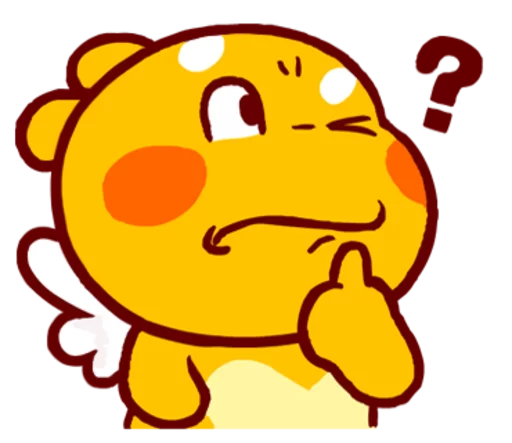 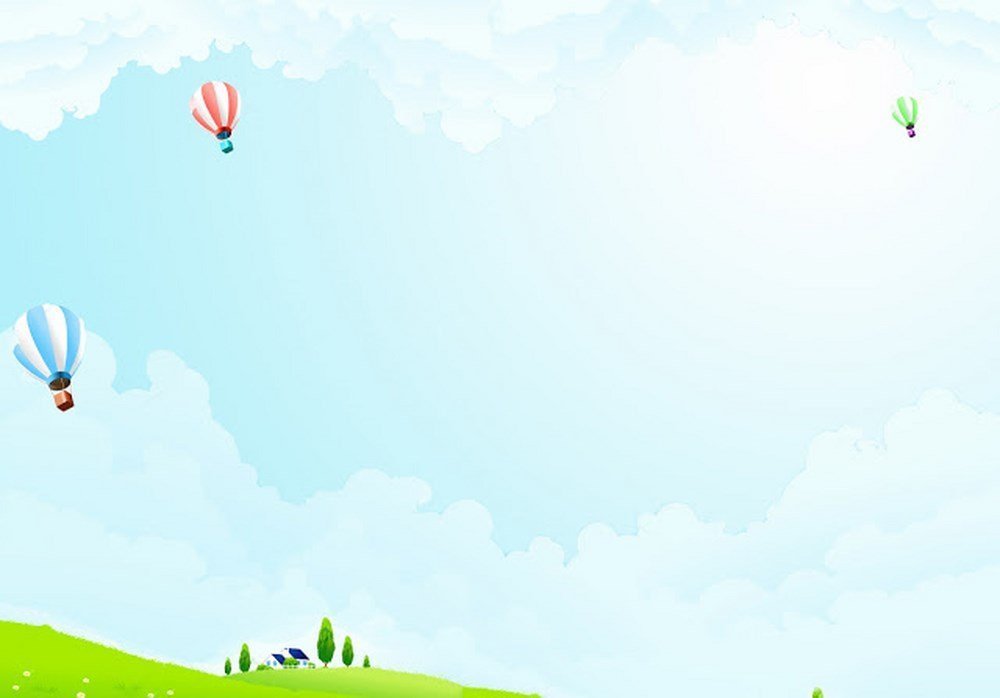 Ôn tồn giảng
Đập tay xuống bàn quát
Điềm tĩnh hỏi:
-Anh bảo tôi phải không?
Trừng mắt quát:
 -Có Câm mồm không
Bác sĩ Ly
Tên cướp biển
Nói: “Anh cứ uống rượu như vậy mãi thì đến phải tống anh đi nơi khác”
Cục cằn bảo “phải”
Dõng dạc quả quyết và trả lời
Đứng phắt dậy, rút soạt dao ra, lăm lăm chực đâm
Đoạn 2 cho ta biết điều gì?
Đoạn 2 kể lại cuộc đối đầu giữa bác sĩ Ly và tên cướp biển.
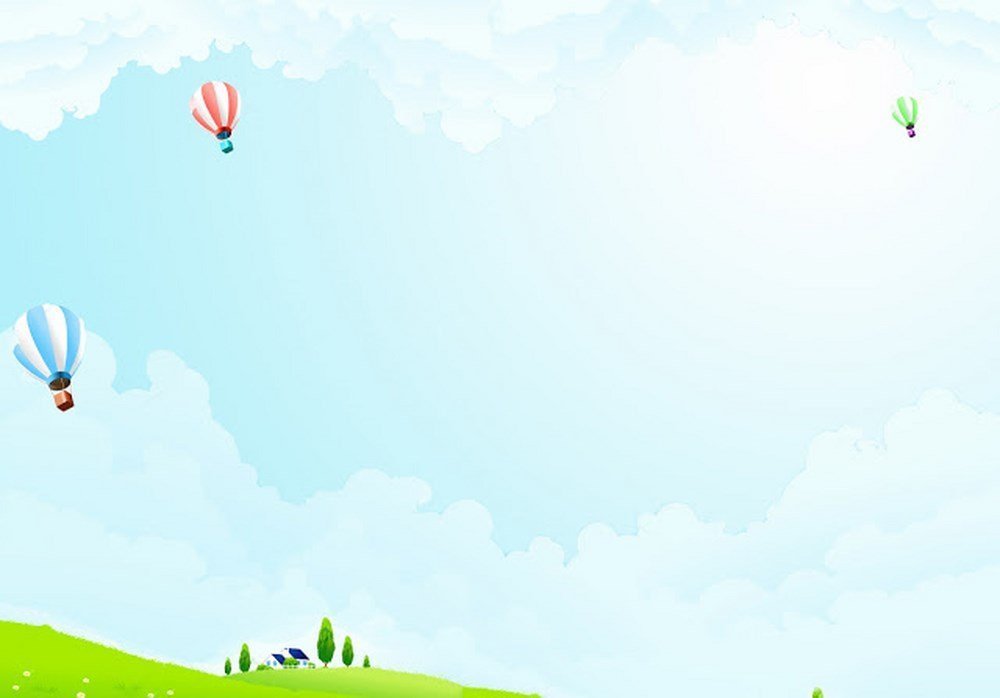 Vì sao bác sĩ Ly khuất phục được tên cướp biển hung hãn?
Đọc thầm  đoạn 3, gạch chân dưới cặp câu trong bài những chi tiết nào cho thấy tên cướp biển đã bị khuất phục.
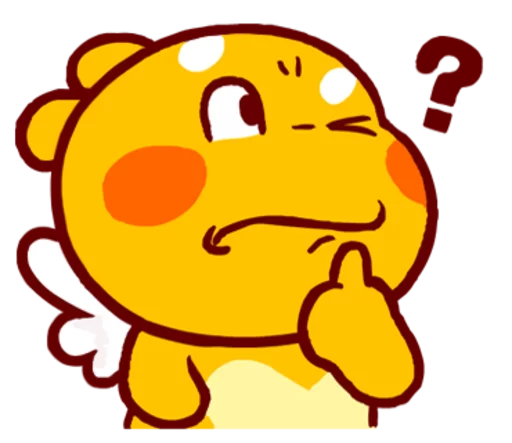 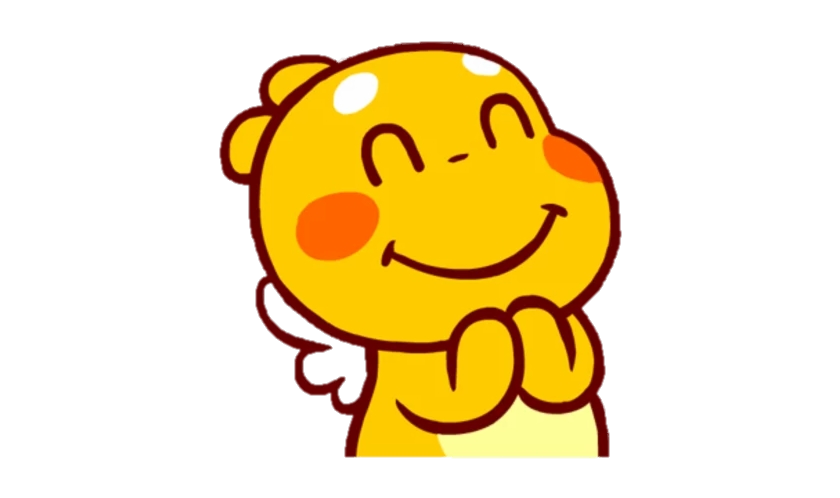 Bác sĩ Ly khuất phục được tên cướp biển vì bác sĩ bình tĩnh và cương quyết bảo vệ lẽ phải.
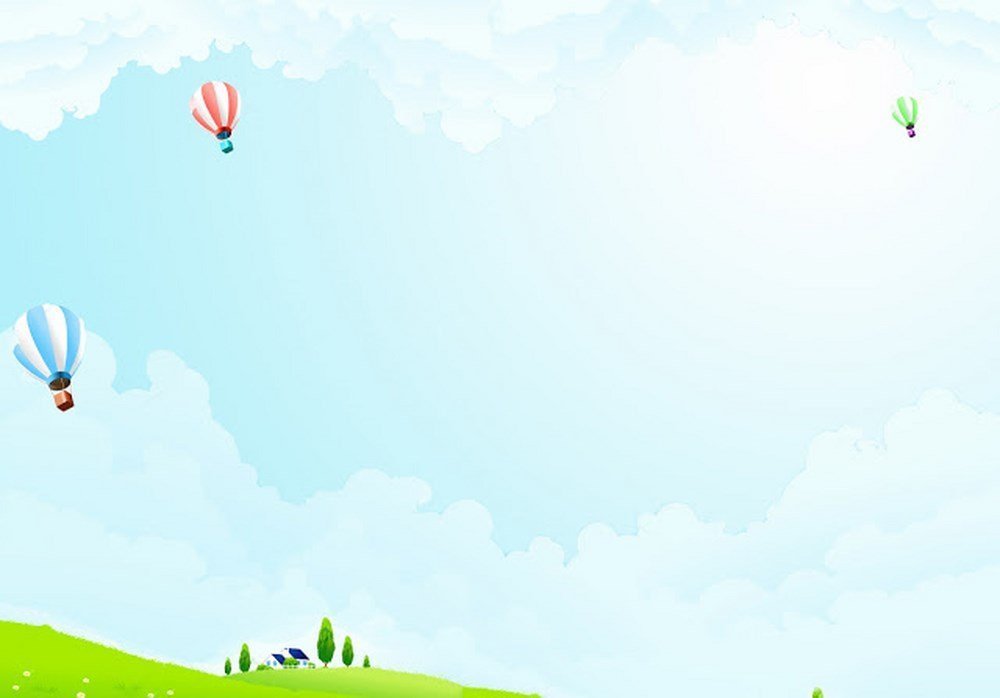 Đoạn 3 kể lại tình tiết gì?
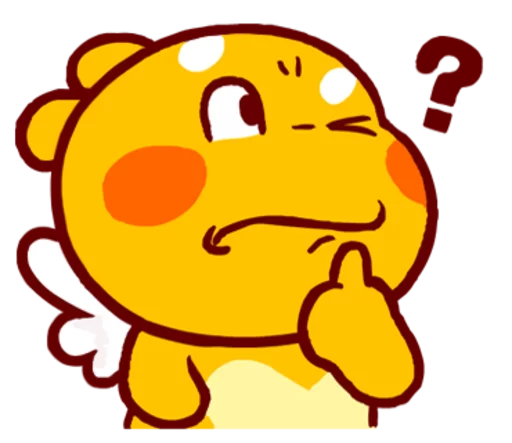 Đoạn 3 kể lại tình tiết tên cướp biển bị khuất phục.
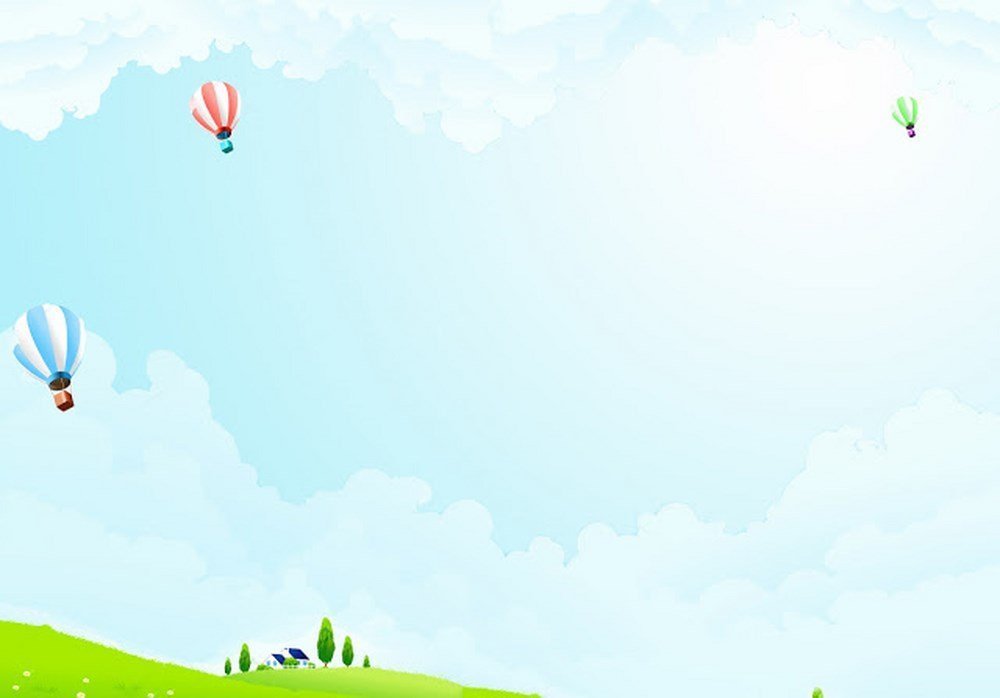 Điền từ còn thiếu vào nội dung chính của bài
Nội dung
Ca ngợi hành động ………....... của bác sĩ Ly trong cuộc đối đầu với tên cướp biển …………... Ca ngợi sức mạnh chính nghĩa ................. sự hung ác bạo ngược.
dũng cảm
hung hãn
thắng
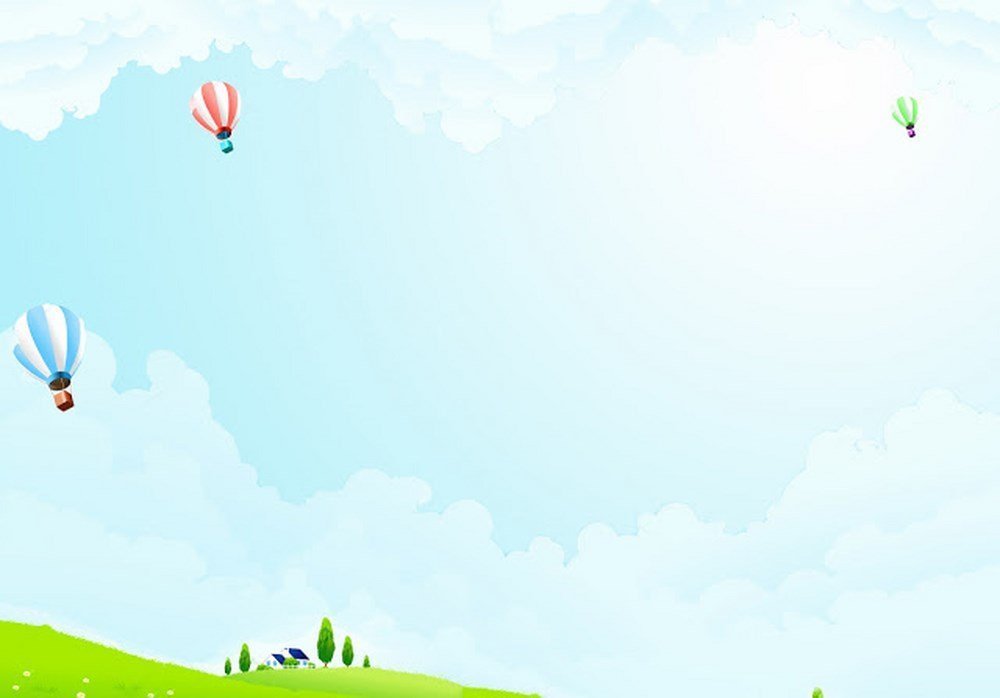 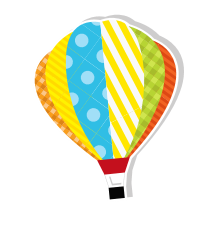 Luyện đọc diễn cảm
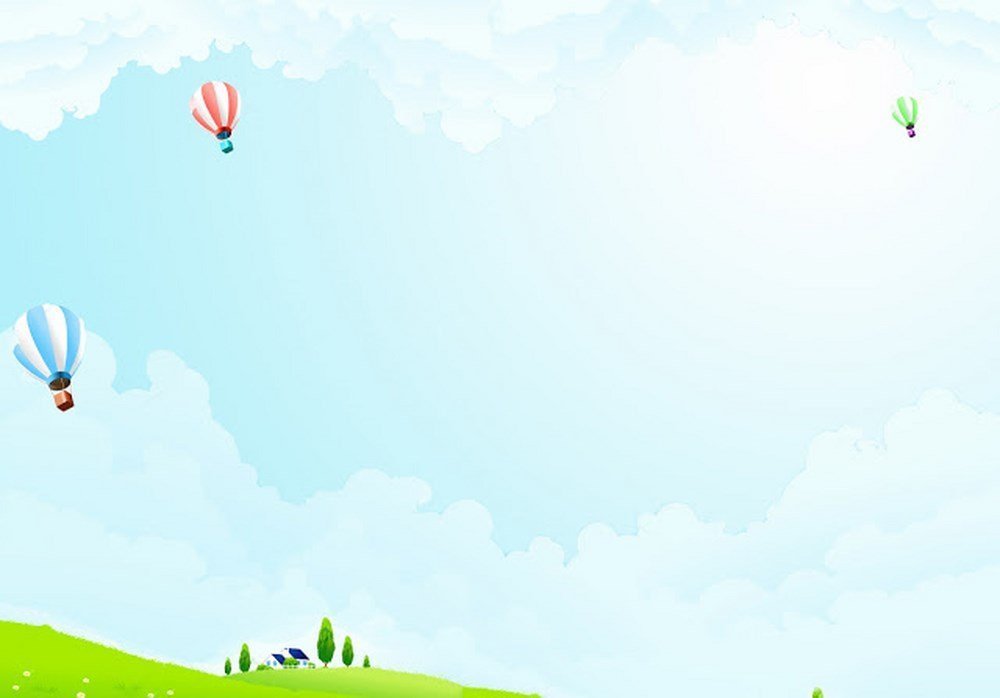 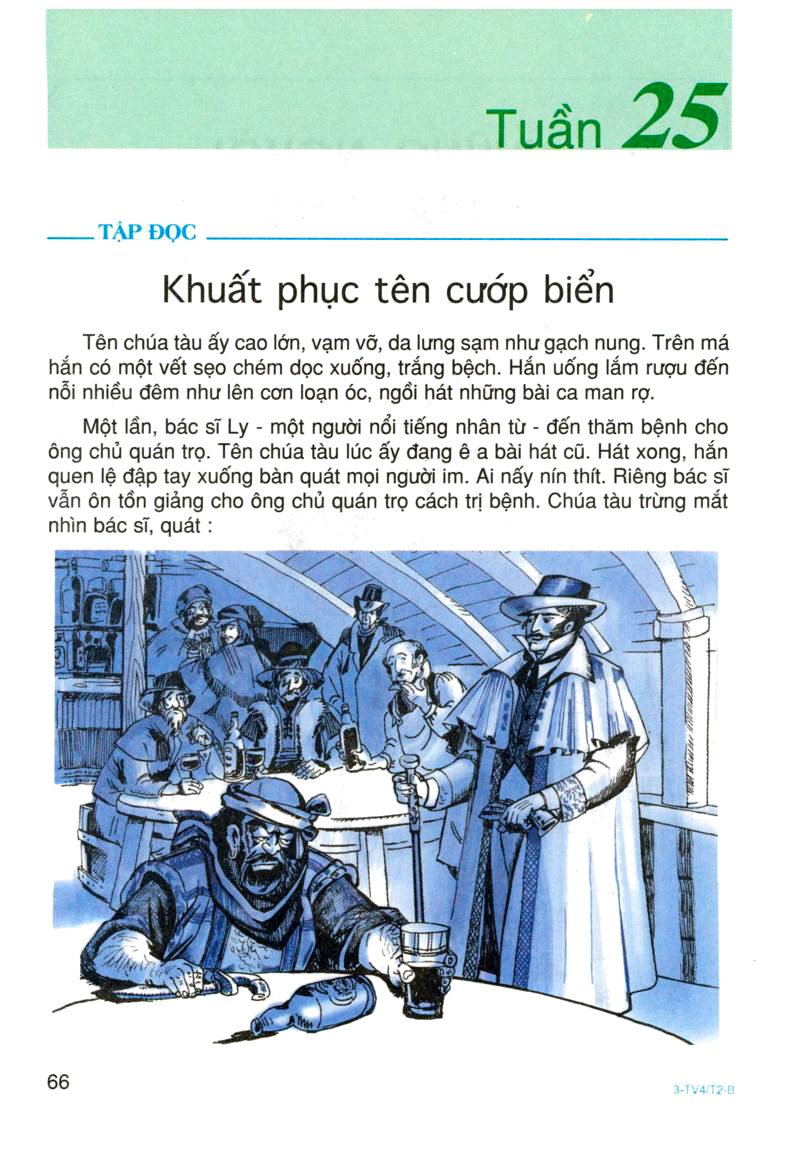 Giọng đọc của bài này như thế nào?
Giọng đọc rõ ràng, dứt khoát, gấp dần theo diễn biến của câu chuyện.
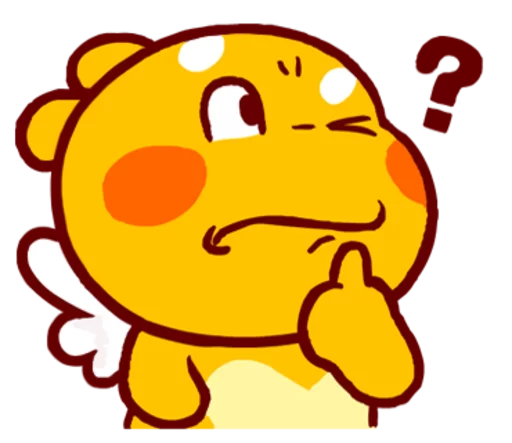 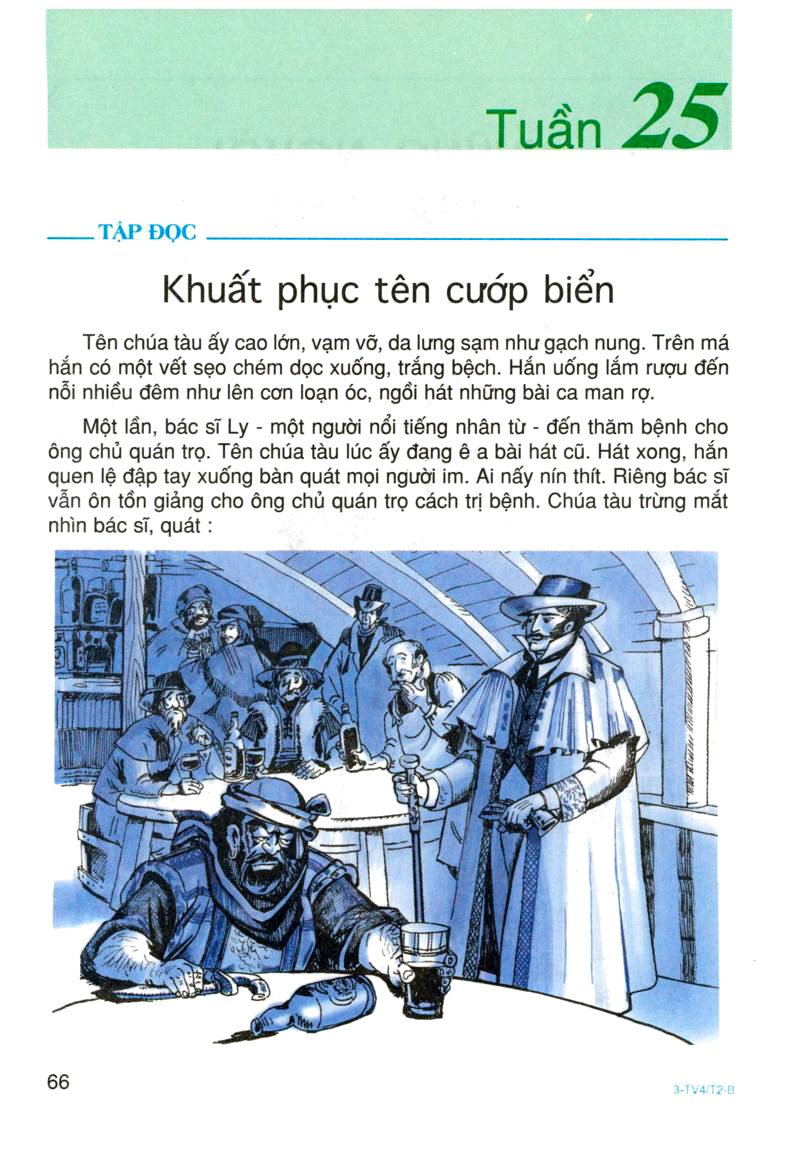 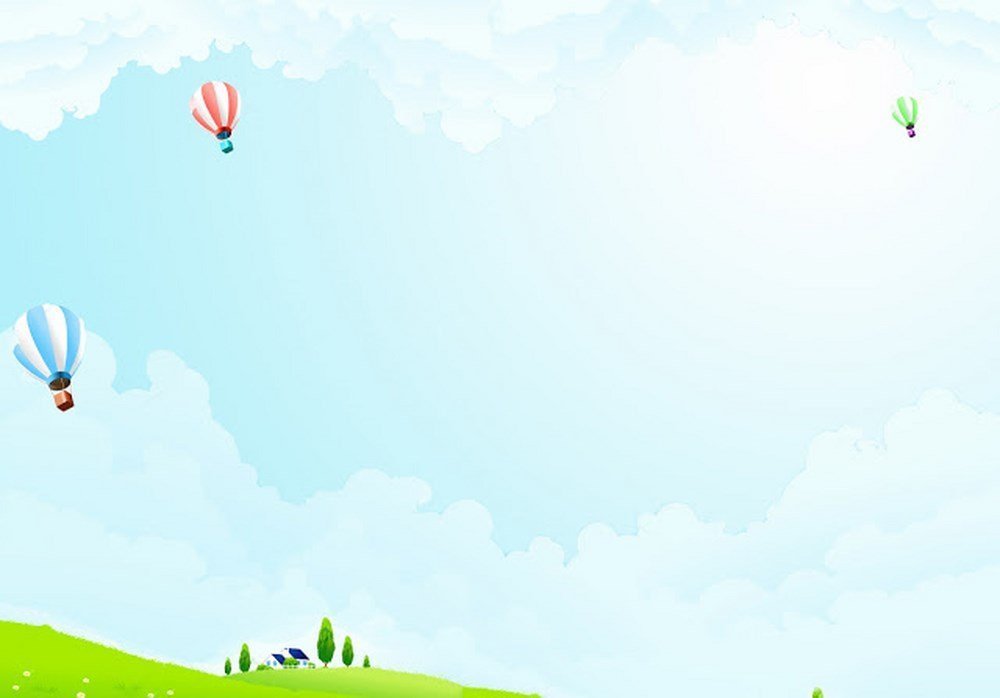 Nhấn giọng vào các từ: cao lớn, vạm vỡ, vết sẹo, trắng bệch, lên cơn loạn óc, bài ca man rợ.
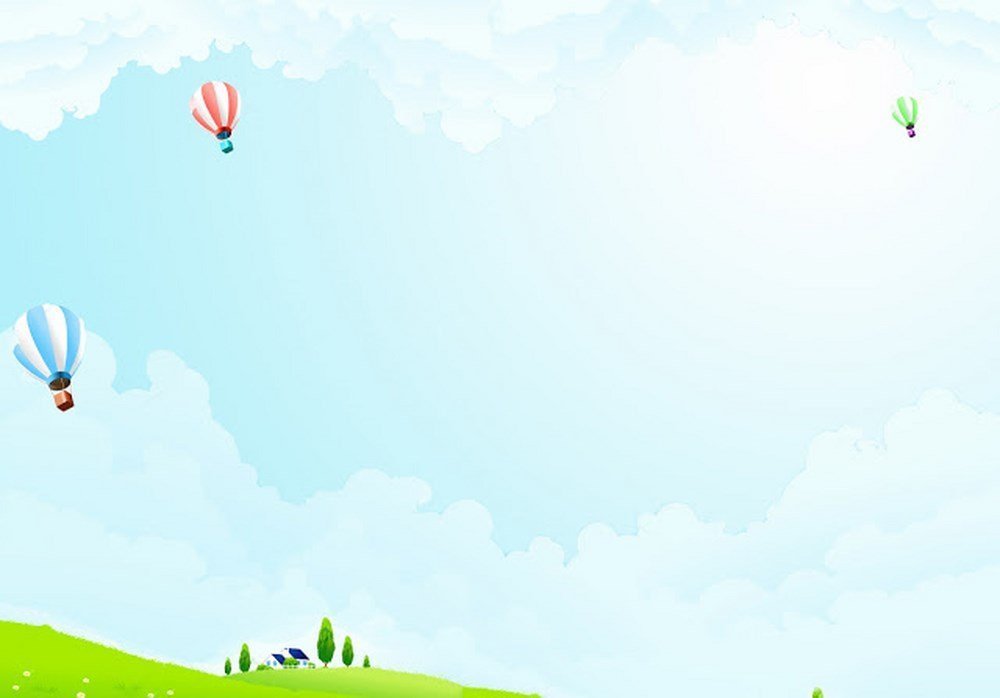 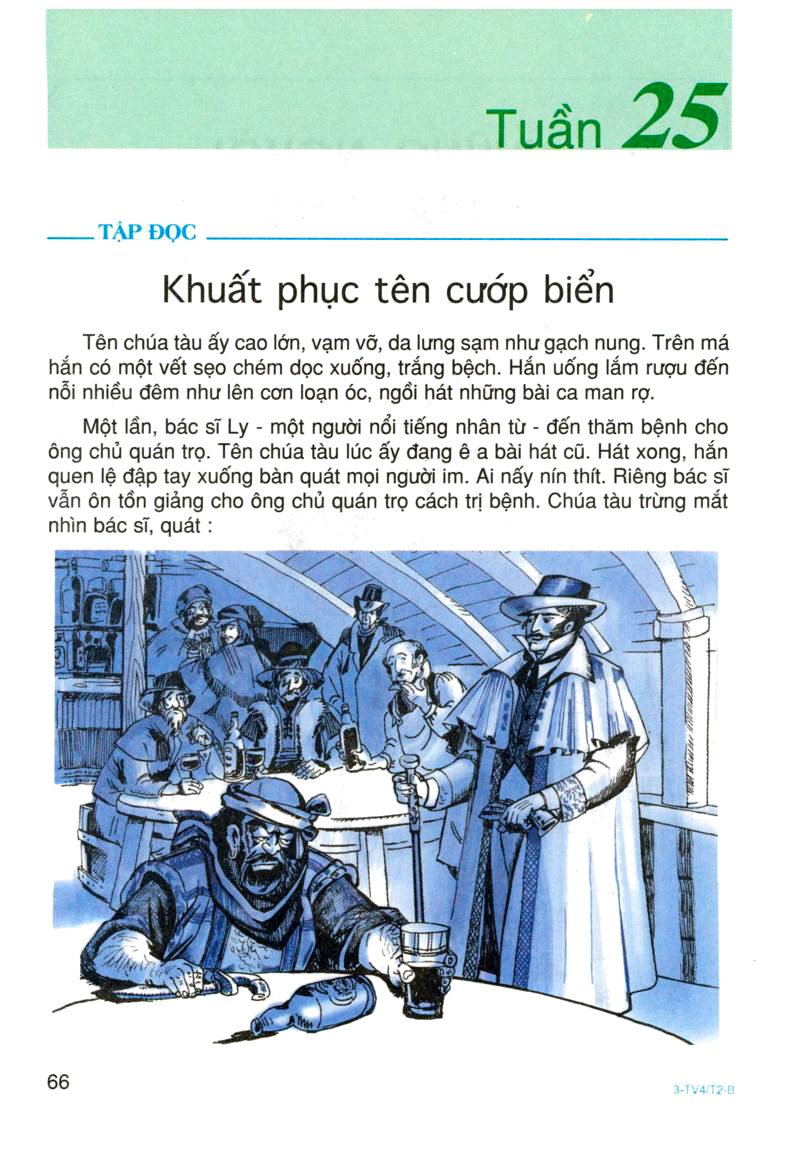 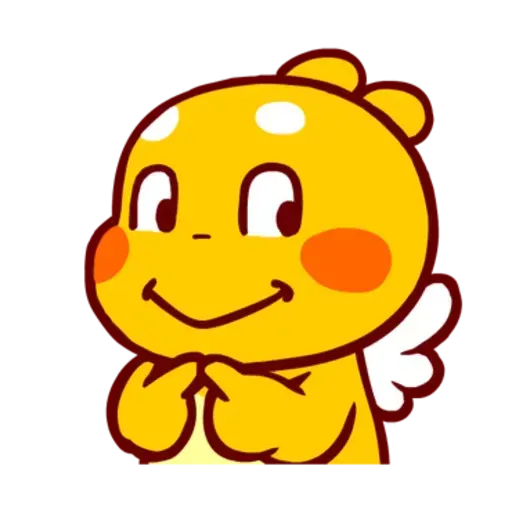 Nhấn giọng vào các từ: nhân từ, đập tay, quát, nín thít, ôn tồn, trừng mắt, điềm tĩnh, rút soạt dao ra, chực đâm, dõng dạc, quả quyết, quyết làm.
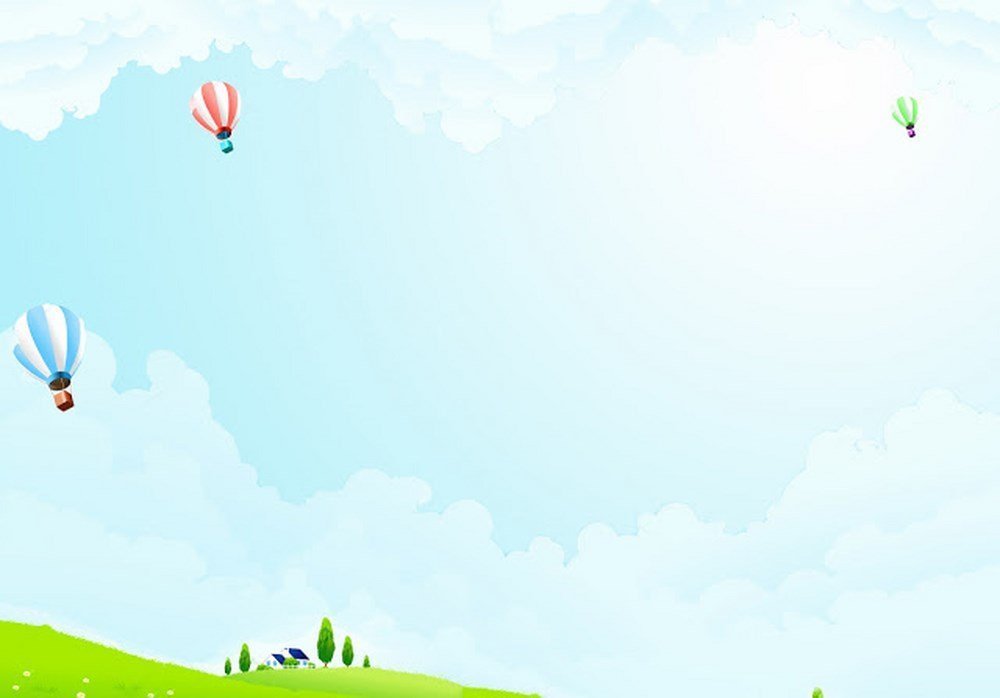 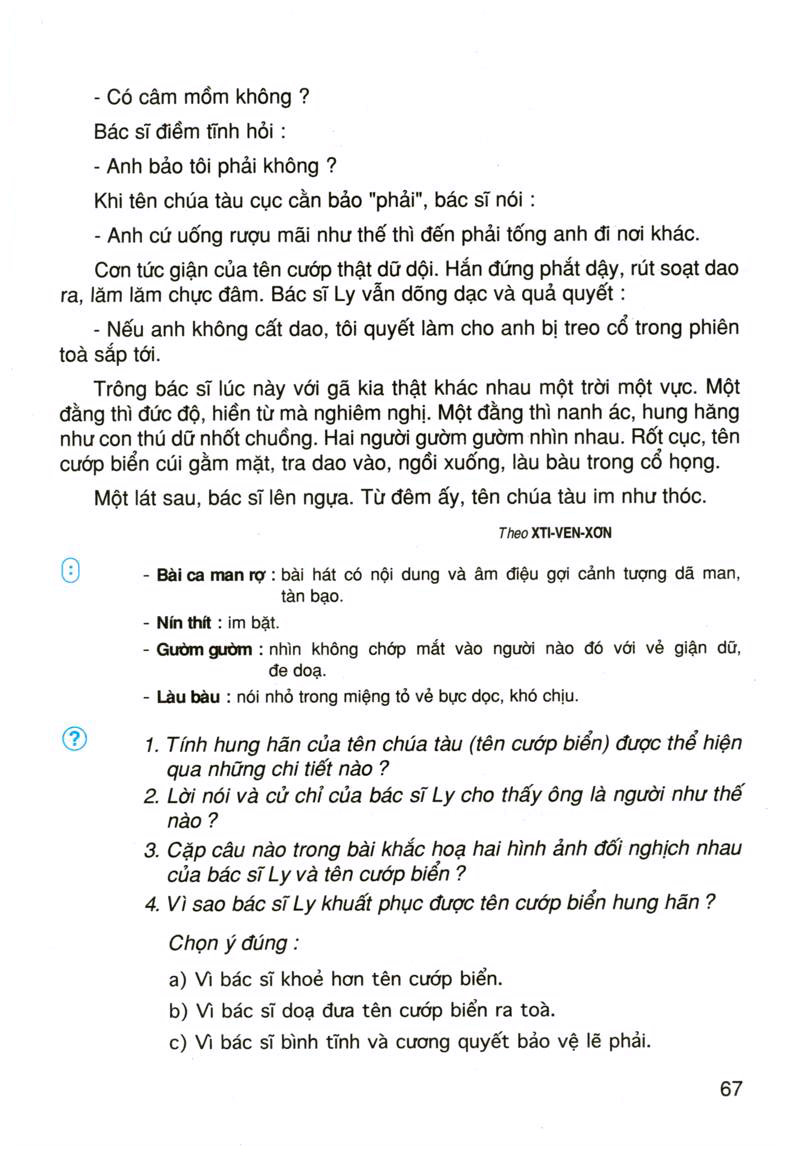 Nhấn giọng vào các từ: một trời một vực, đức độ, hiền từ, nghiêm nghị, nanh ác, hung hăng.
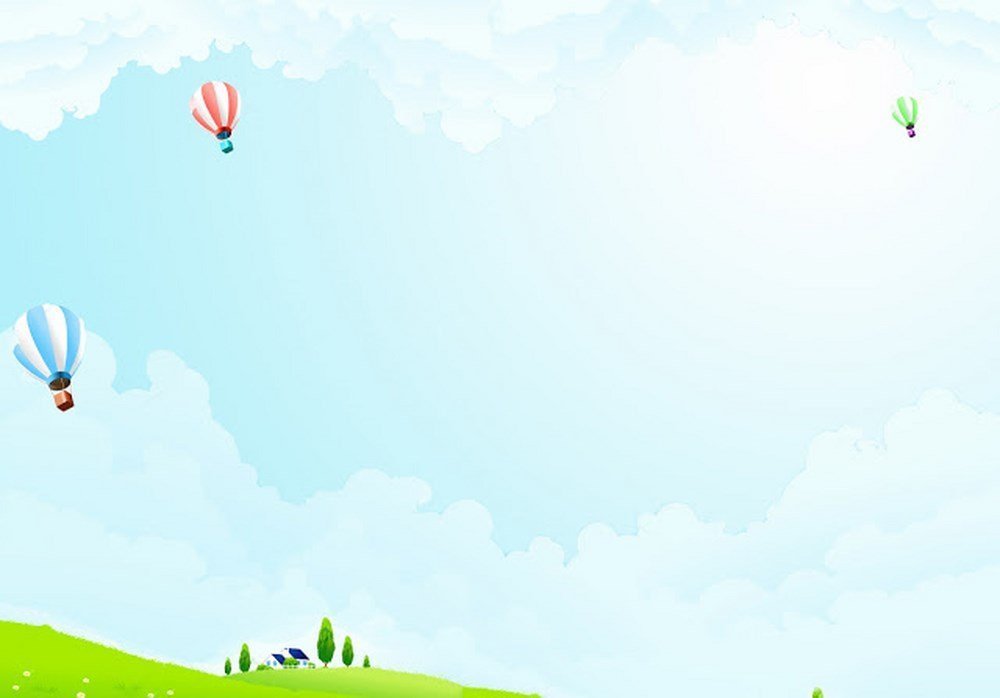 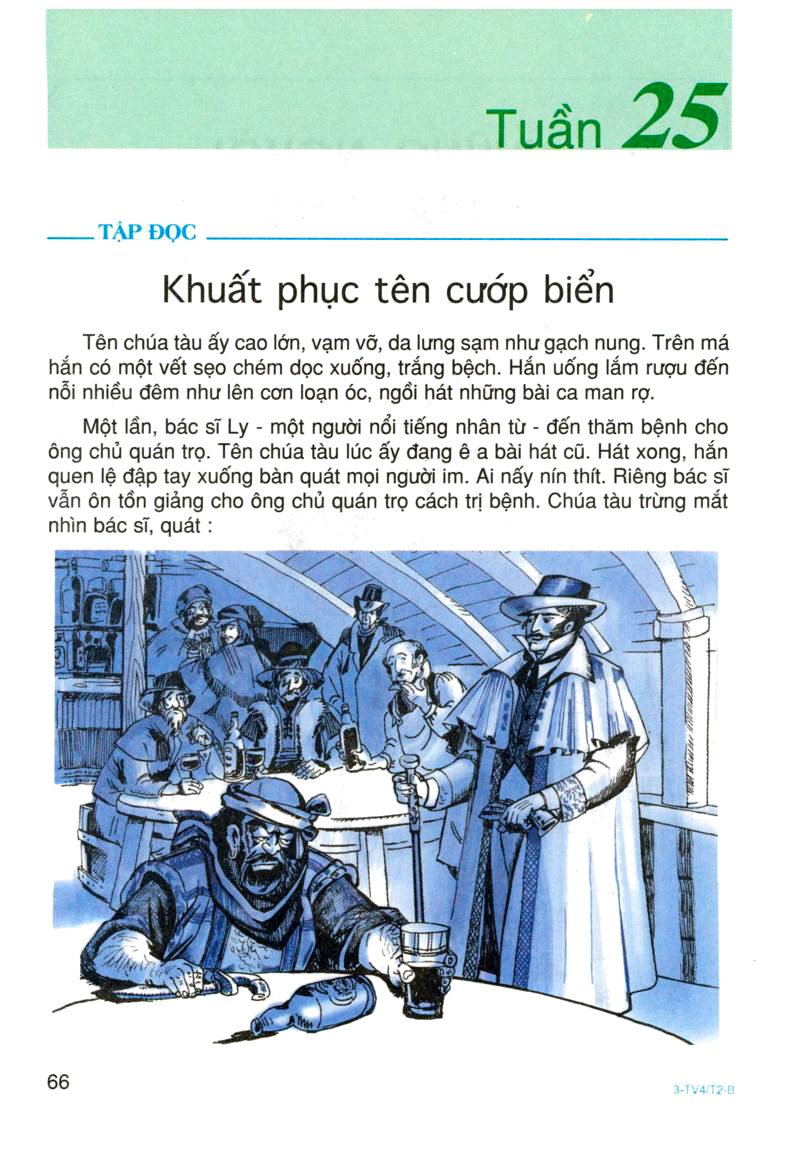 Đọc phân vai: người dẫn chuyện, tên cướp biển và bác sĩ Ly.
Luyện đọc nhóm đôi
Chú ý giọng đọc của tên cướp biển và bác sĩ Ly.
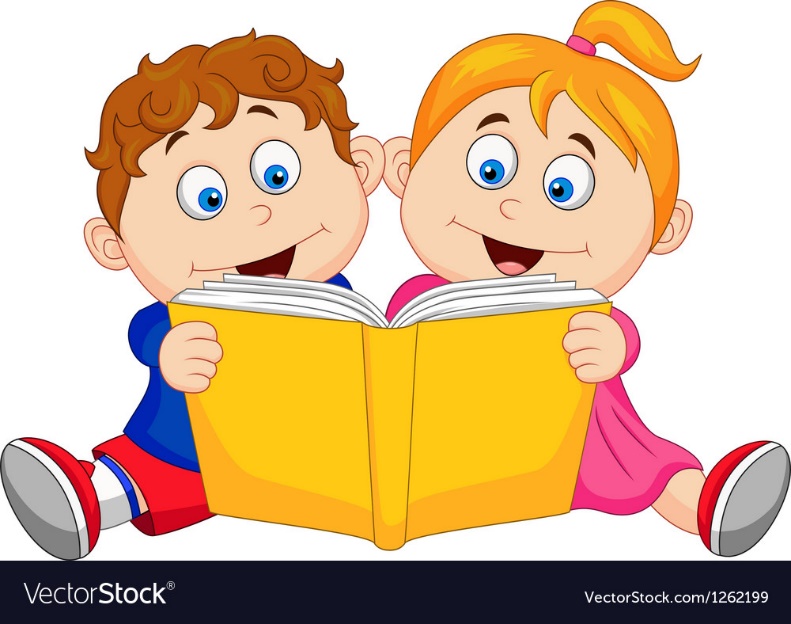 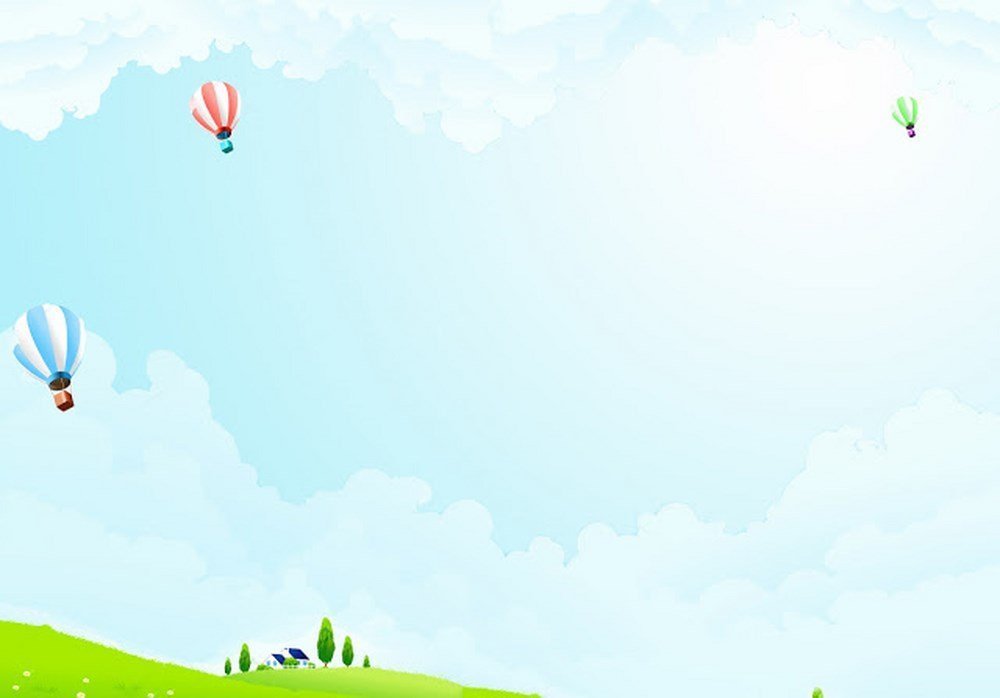 Qua câu chuyện trên em học được điều gì từ bác sĩ Ly?
.
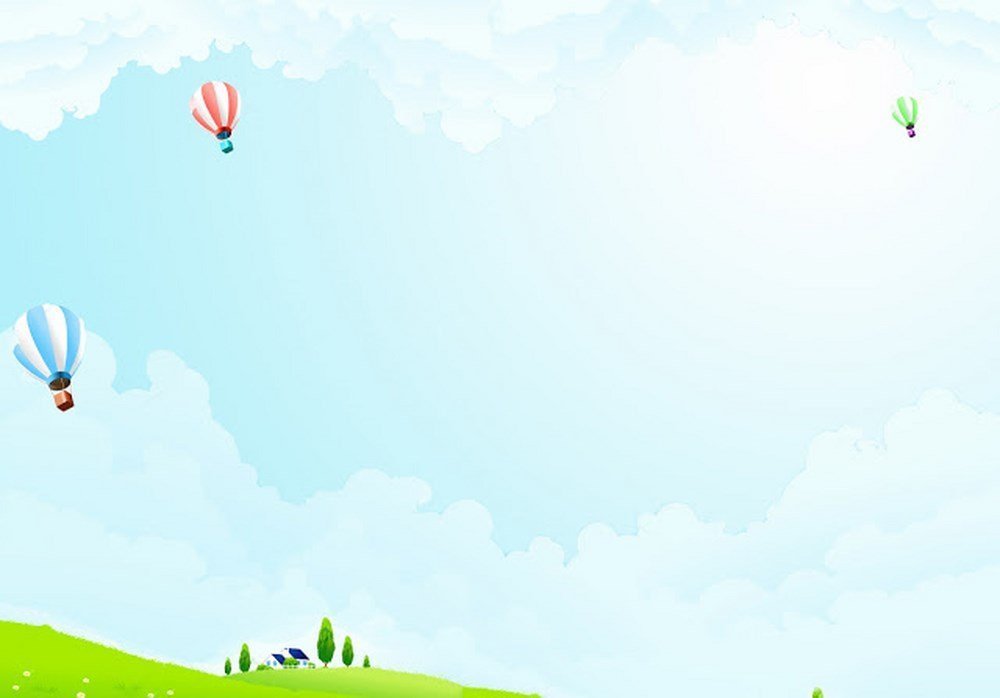 Giải quyết tình huống
Trong giờ ra chơi, em bắt gặp bạn lớp 4 đang bắt nạt một em nhỏ lớp dưới thì em sẽ làm gì?
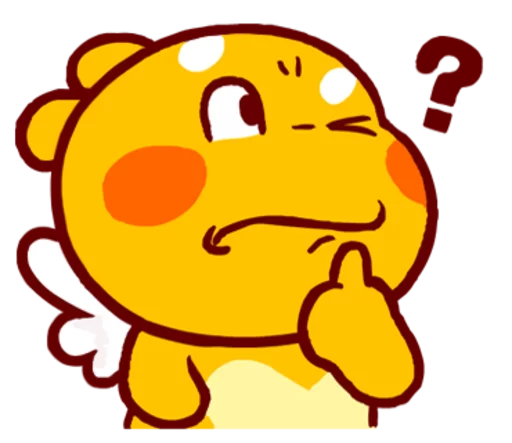 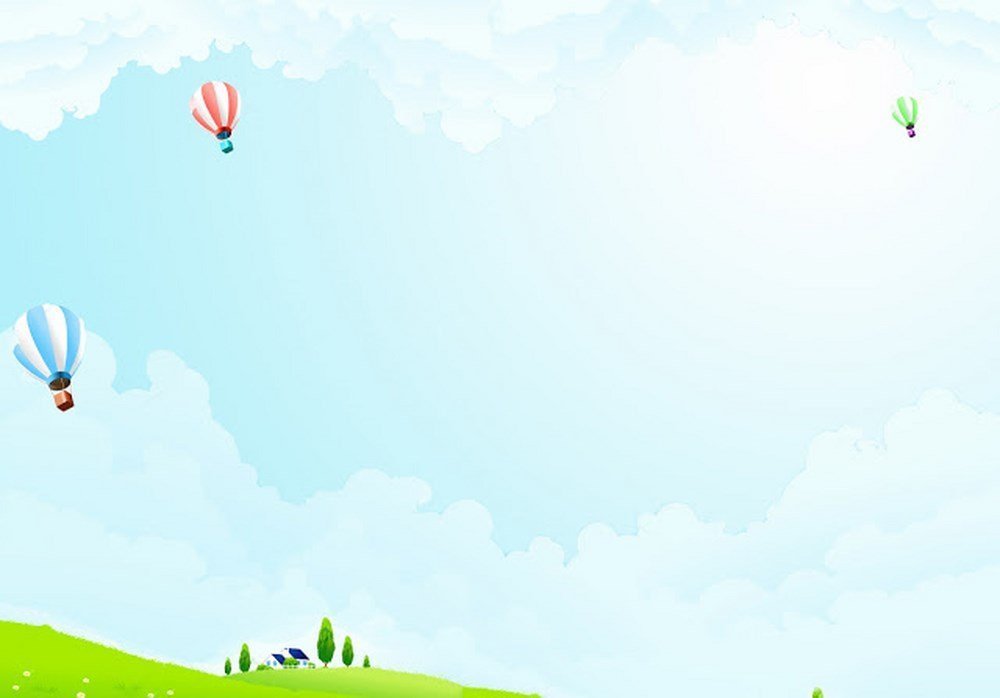 TẠM BIỆT CÁC EM